Digital Media Literacy in an Age of AI  

1:55 - 3:00
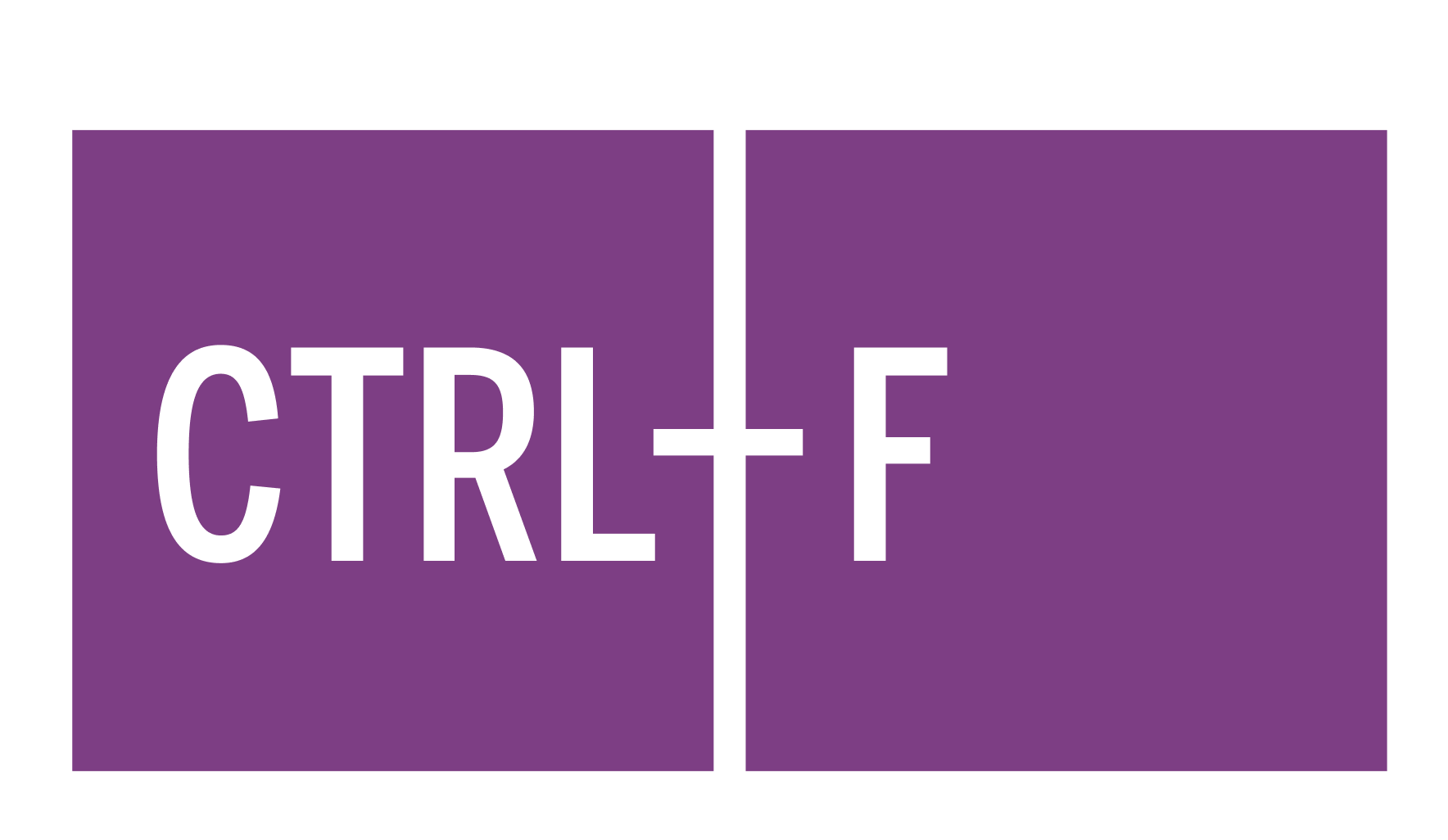 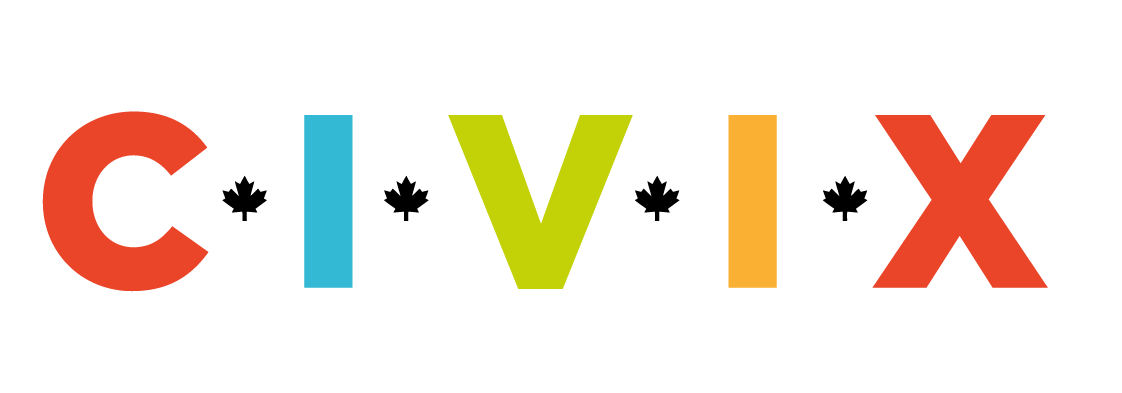 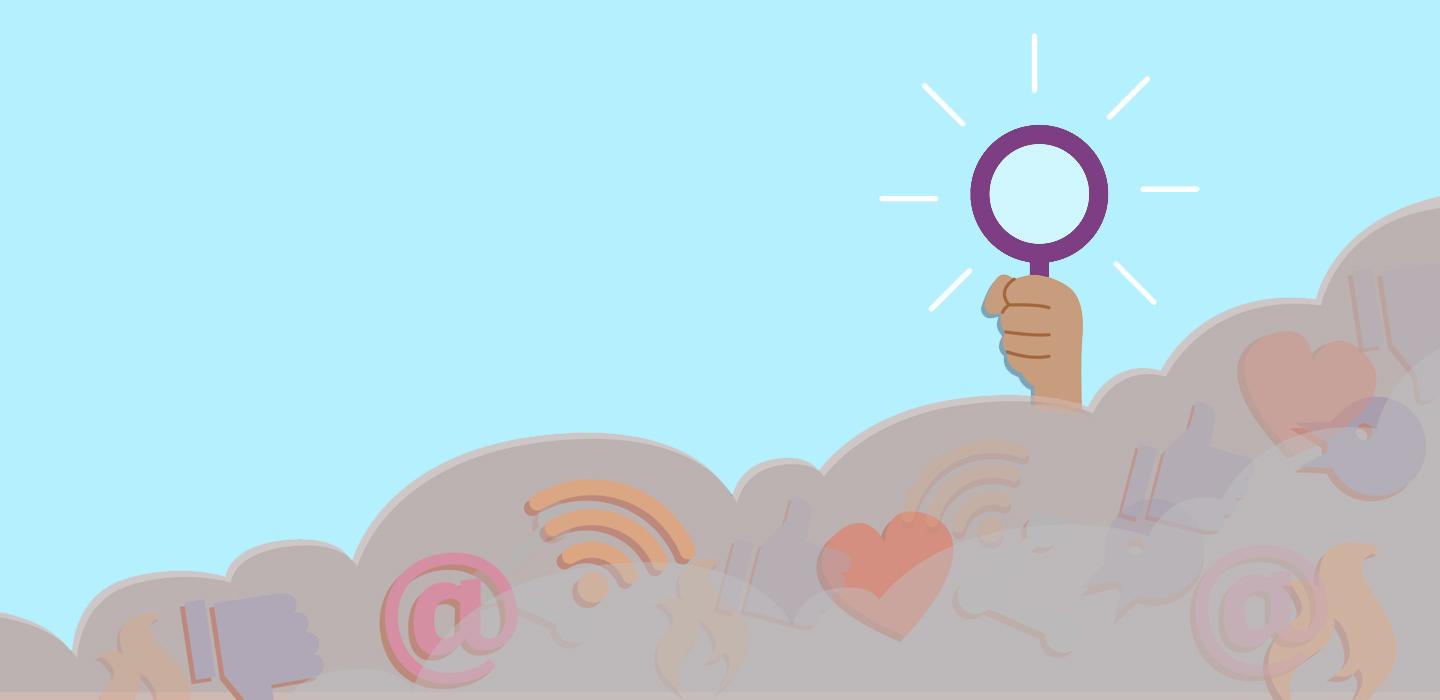 How can we best evaluate the information we see and hear online?
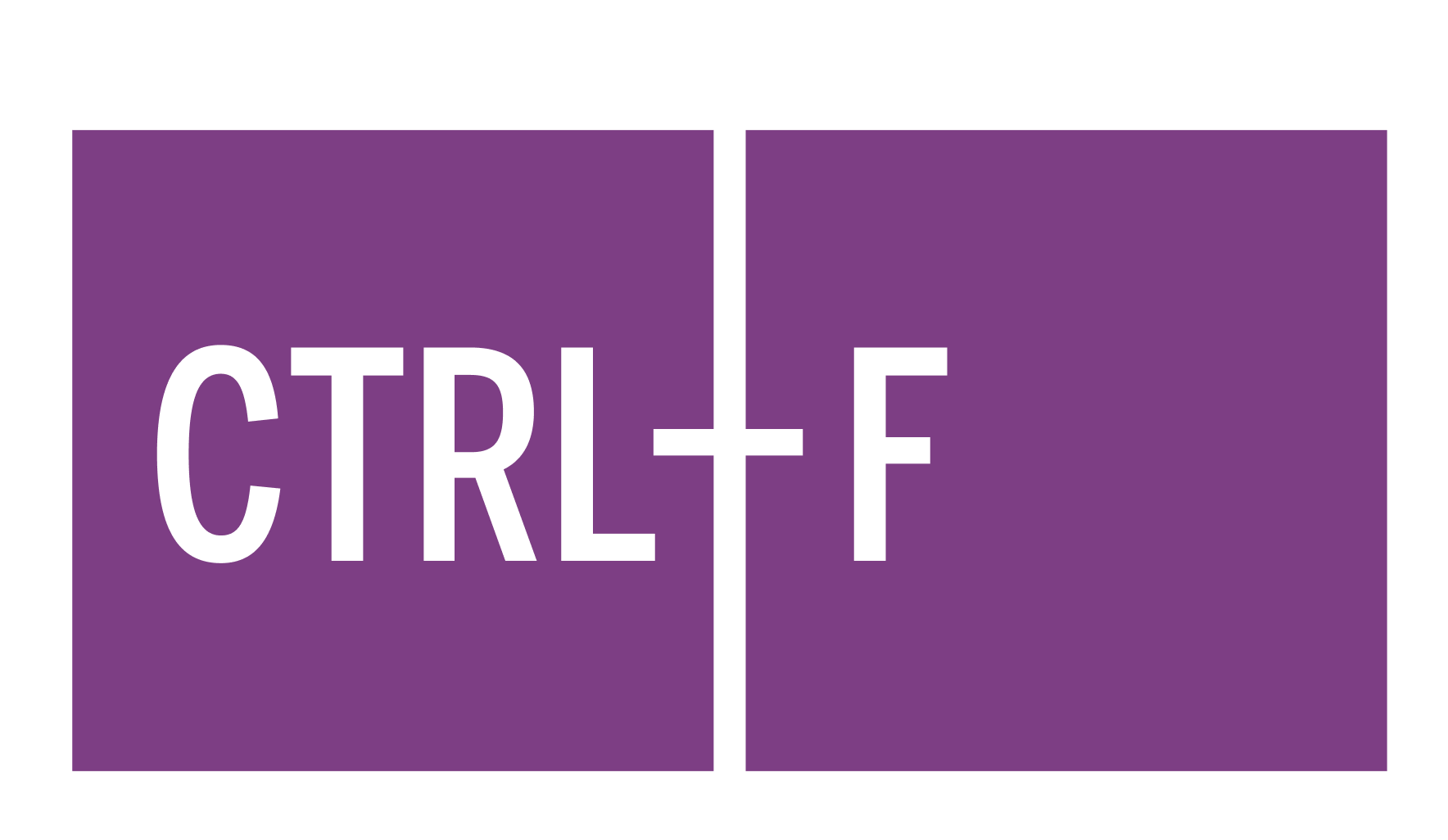 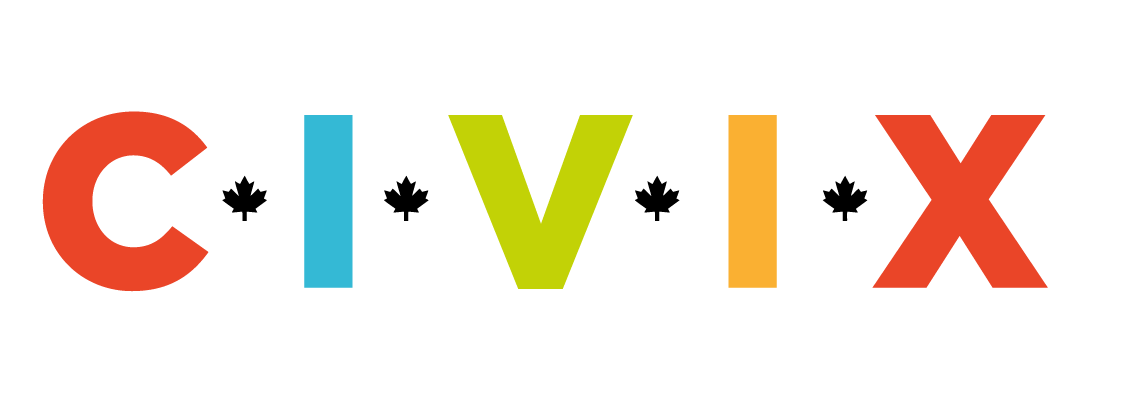 To evaluate online information student must first understand how to find reliable information and sources. 

Topics include:
Limitations of social media as an information source
Components of a SERP
Constructing effective queries
How algorithms sort what we see online
Differentiating between facts and opinions
Online Search
 Skills
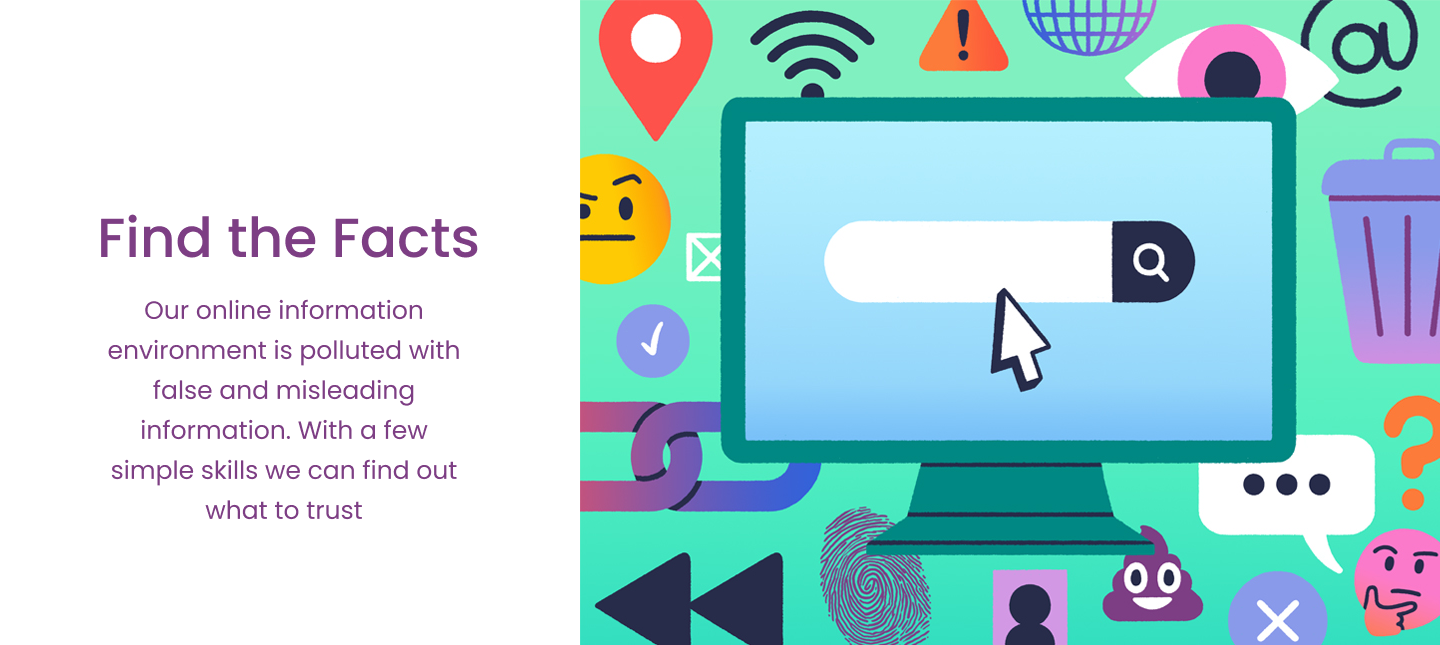 Grades 4-8
Teach your students the evidence-based skills that professional fact-checkers use

Encourages students to: 
Understand the importance of being an informed citizen
Care about what is true or credible 
Habitually evaluate sources and claims
Seek out information from reliable sources
Verification Skills
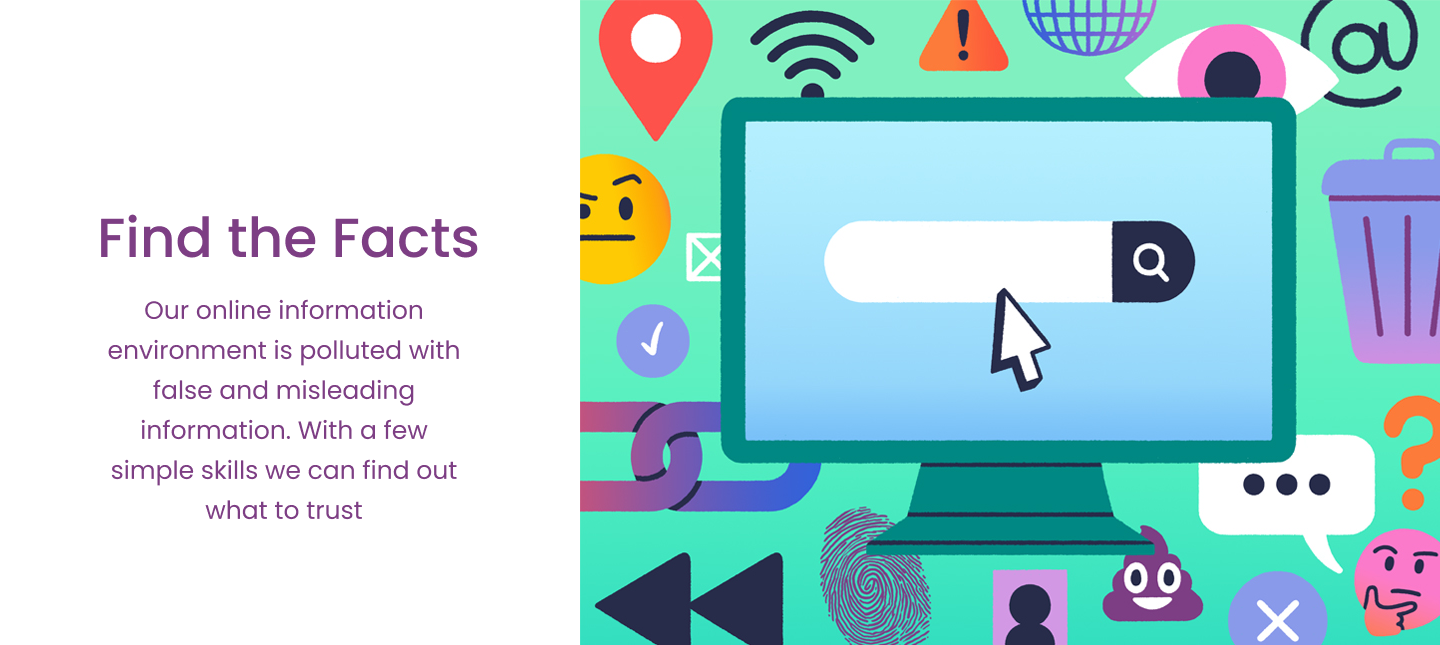 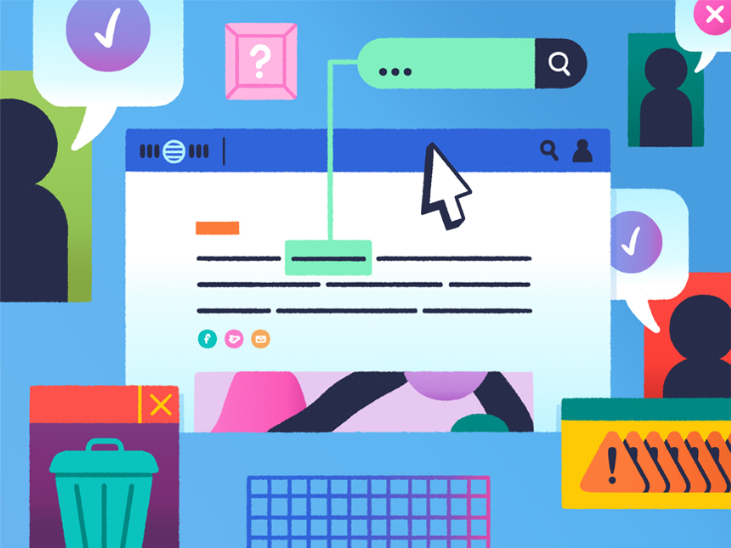 Grades 7-12
CTRL-F: AI Literacy
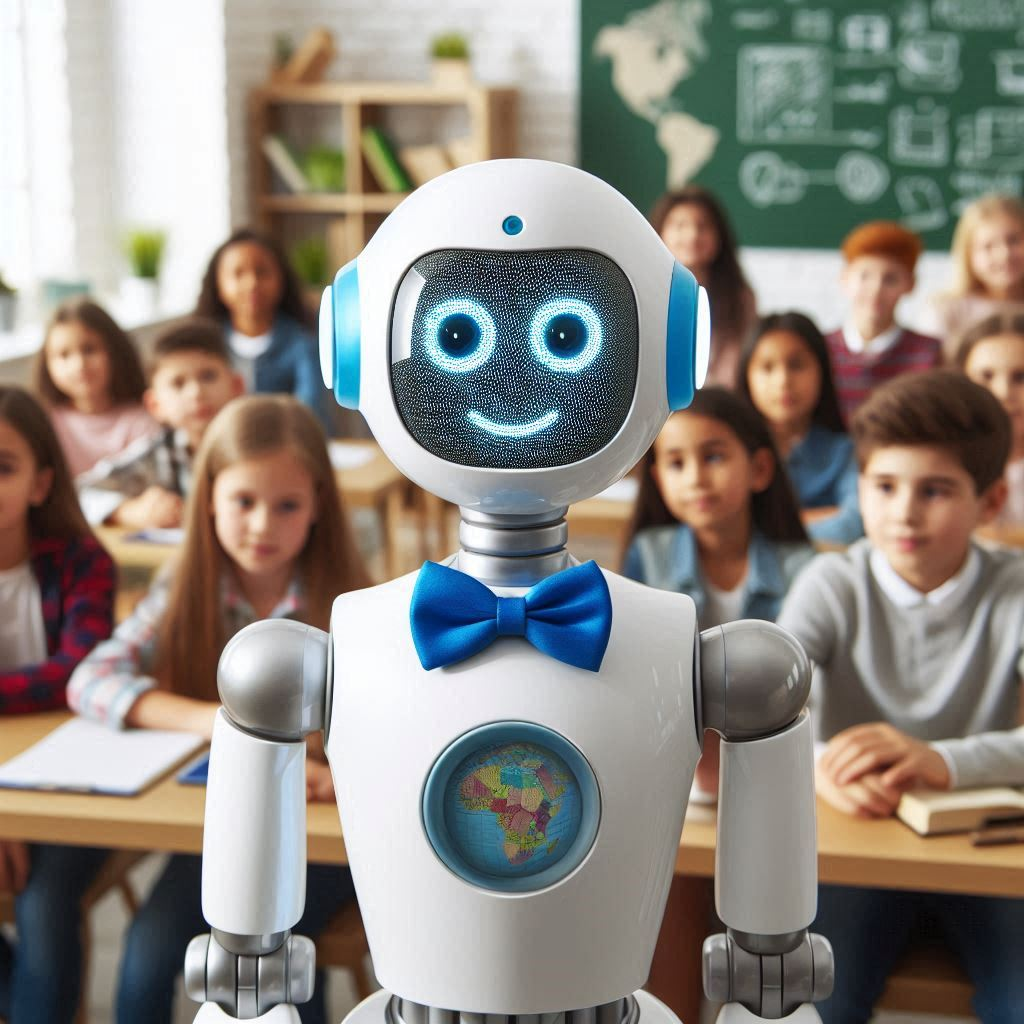 AI Fundamentals
Available now!
What is Generative AI?

AI Ethics

AI in the Classroom
Created using DALL-E 3
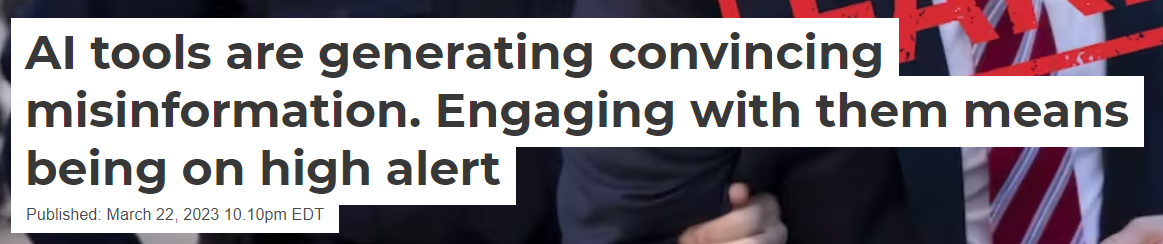 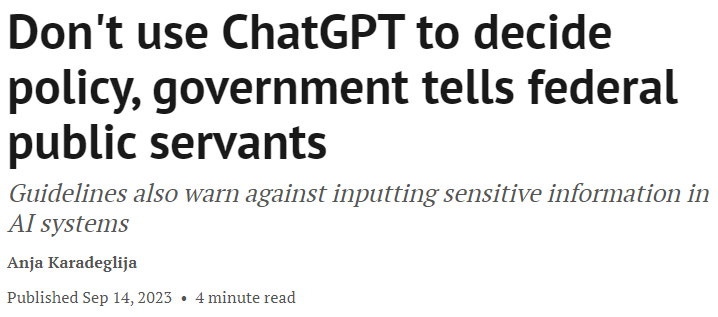 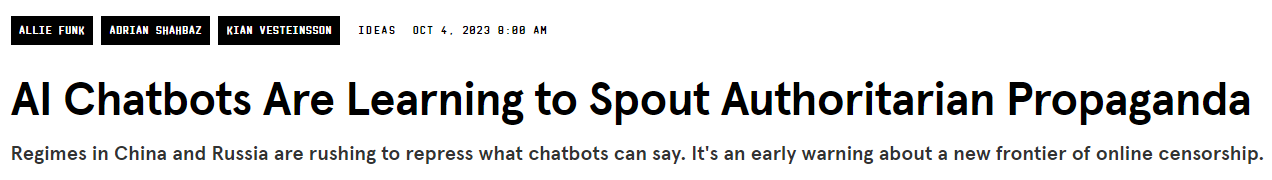 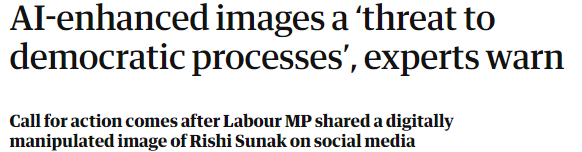 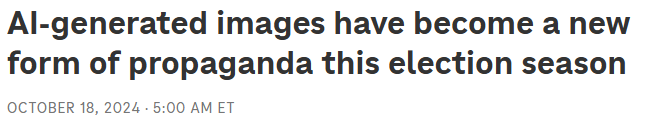 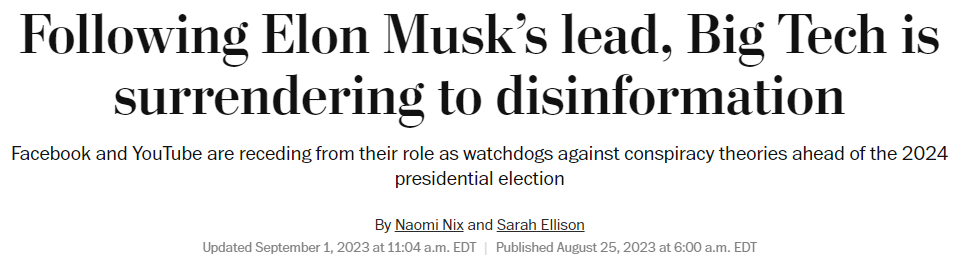 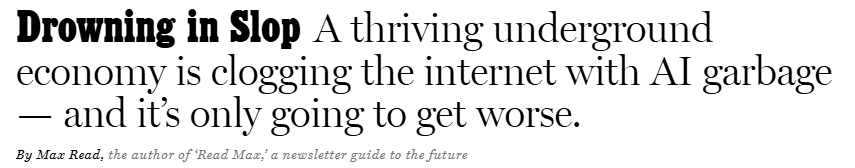 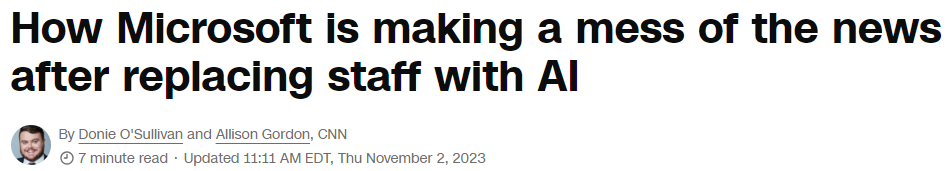 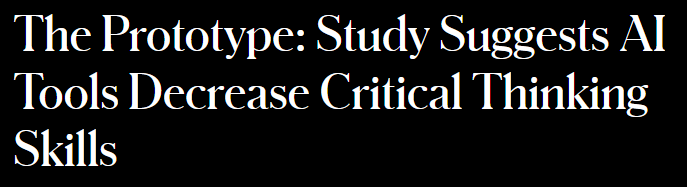 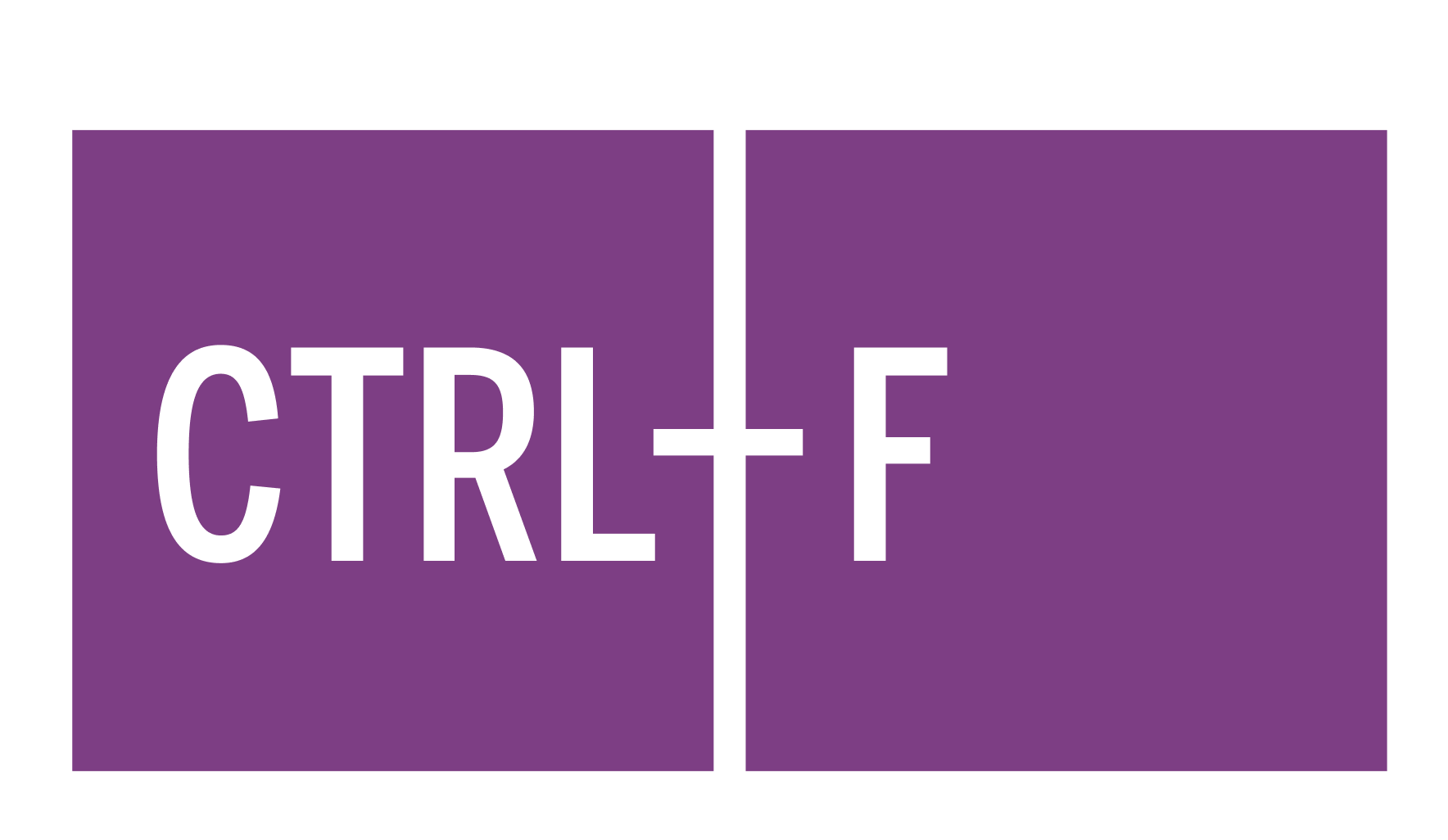 What we’re doing today
New AI resources
What generative AI is and how it works
Using AI responsibly
Evaluating AI-generated content using lateral reading
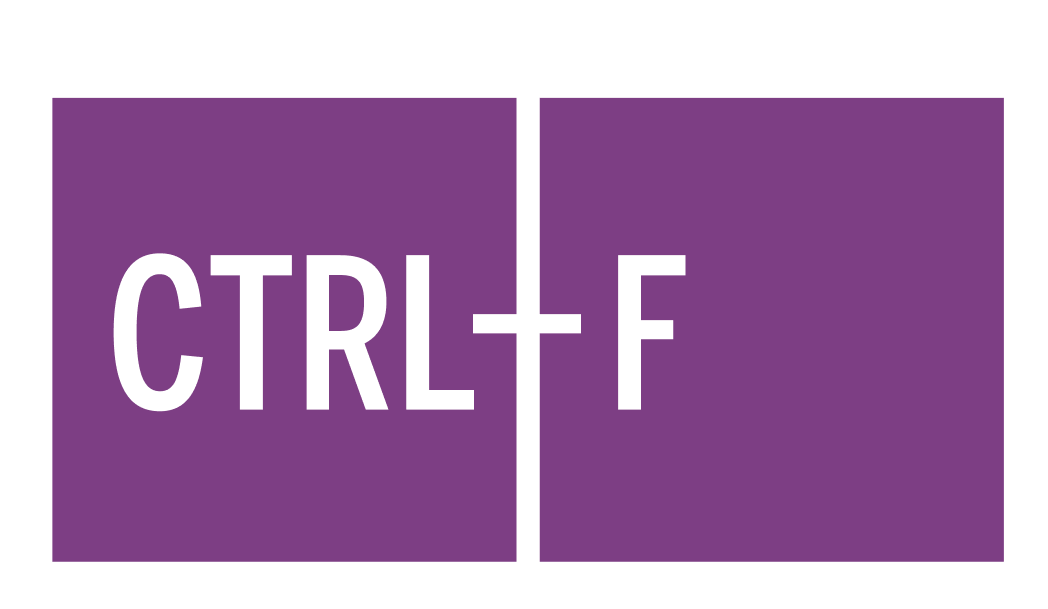 Digital Media Literacy
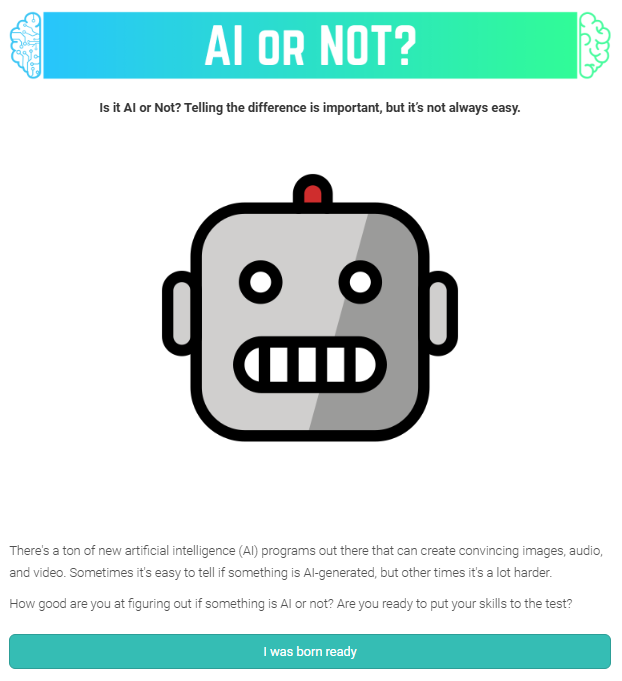 Important Links
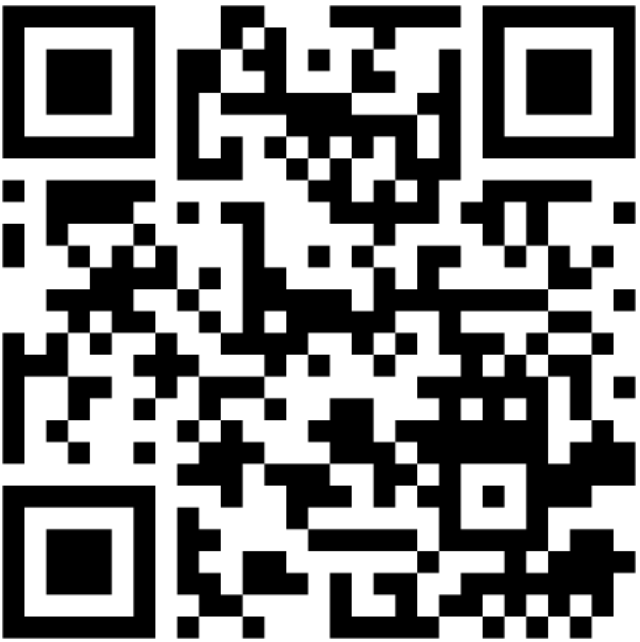 We’ll be trying out some activities today
And we’ll look at some examples of content online

Everything can be found here: ctrl-f.ca/en/toronto2025
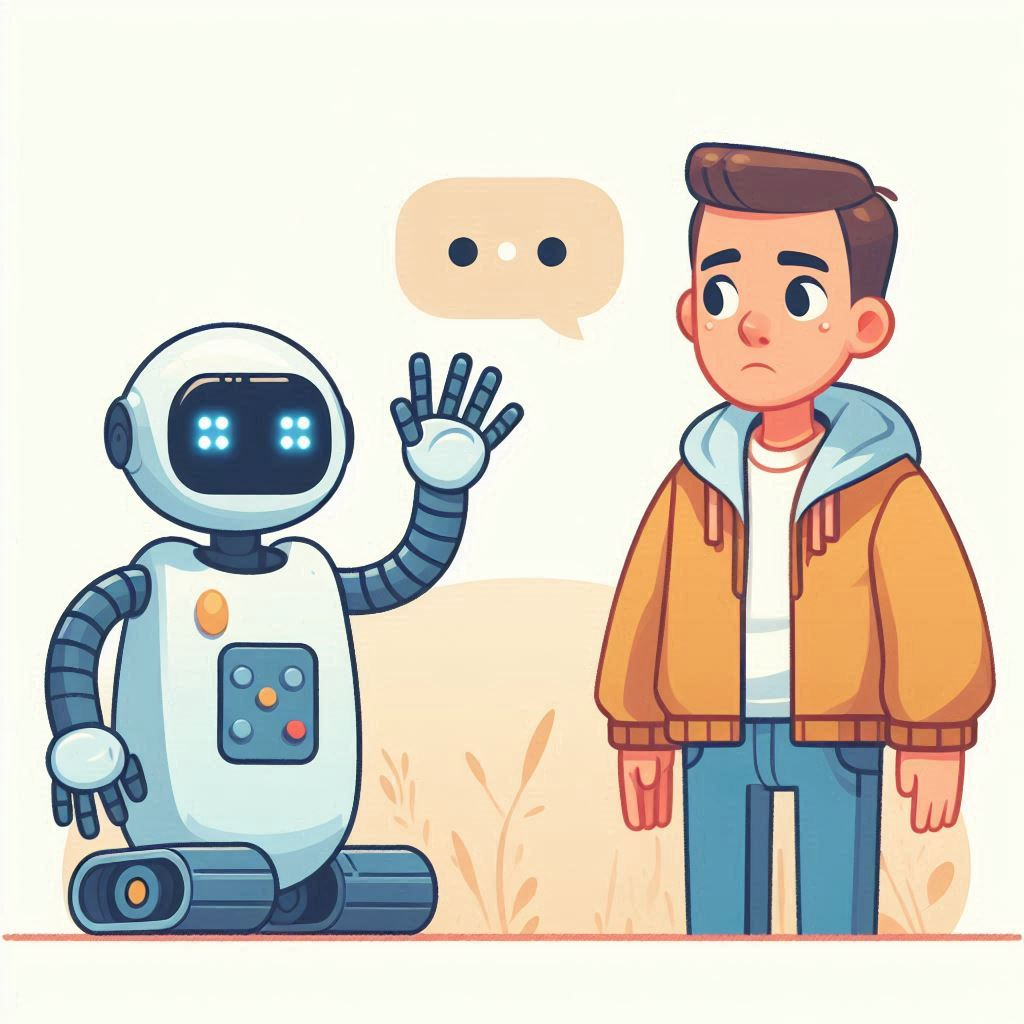 Lesson 1

What is Generative AI?
Created with DALL-E 3
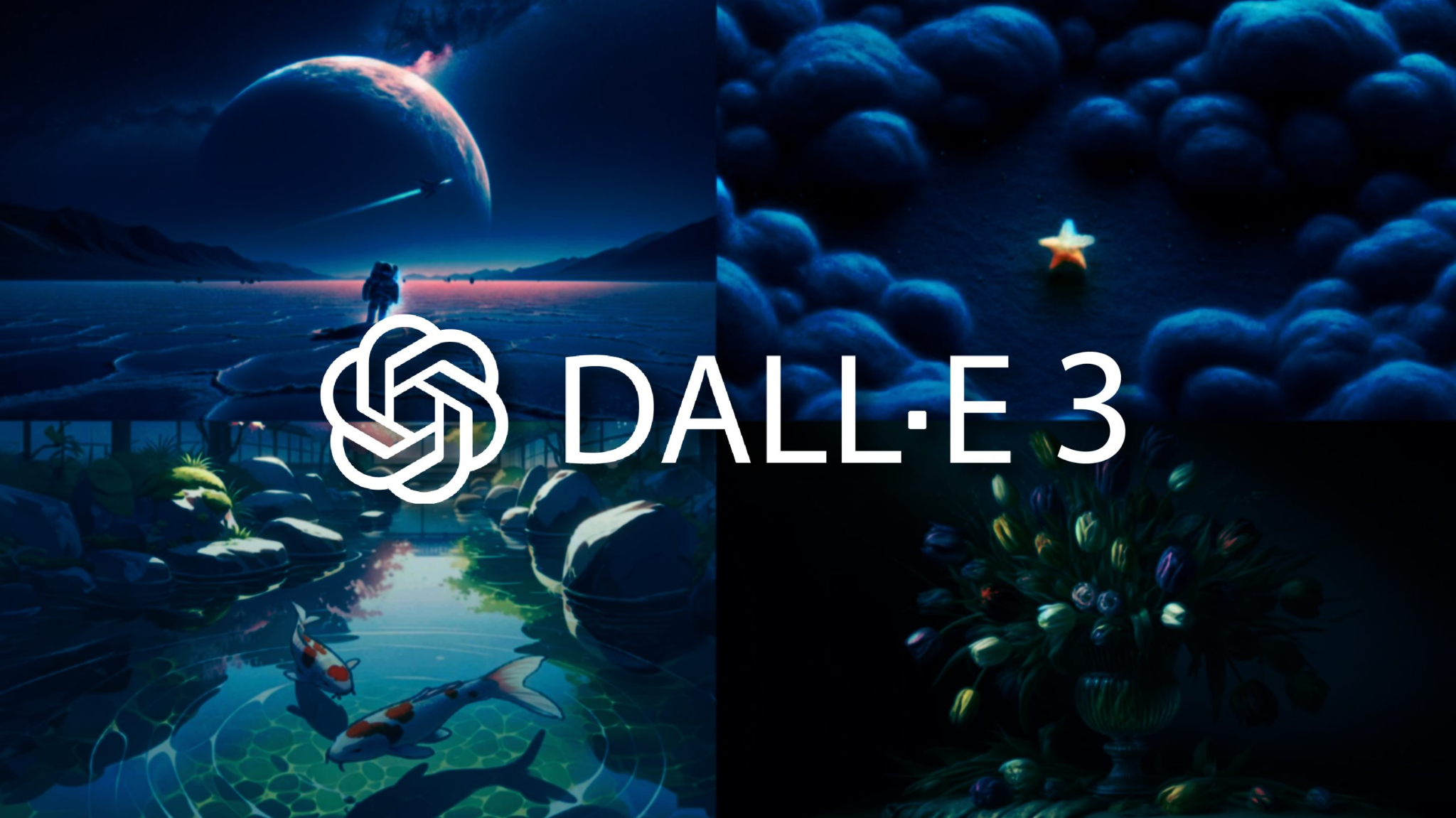 What is it?
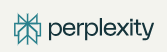 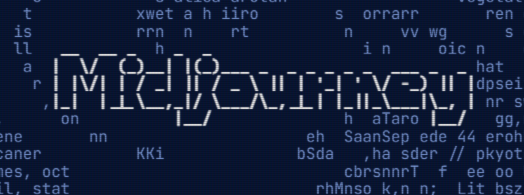 Generative AI: Programs that generate text or images on the basis of prompts provided by users

Chatbots (like ChatGPT) are large language models: they have been trained on a huge amount of text to produce natural sounding text
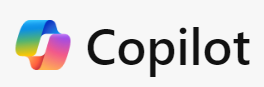 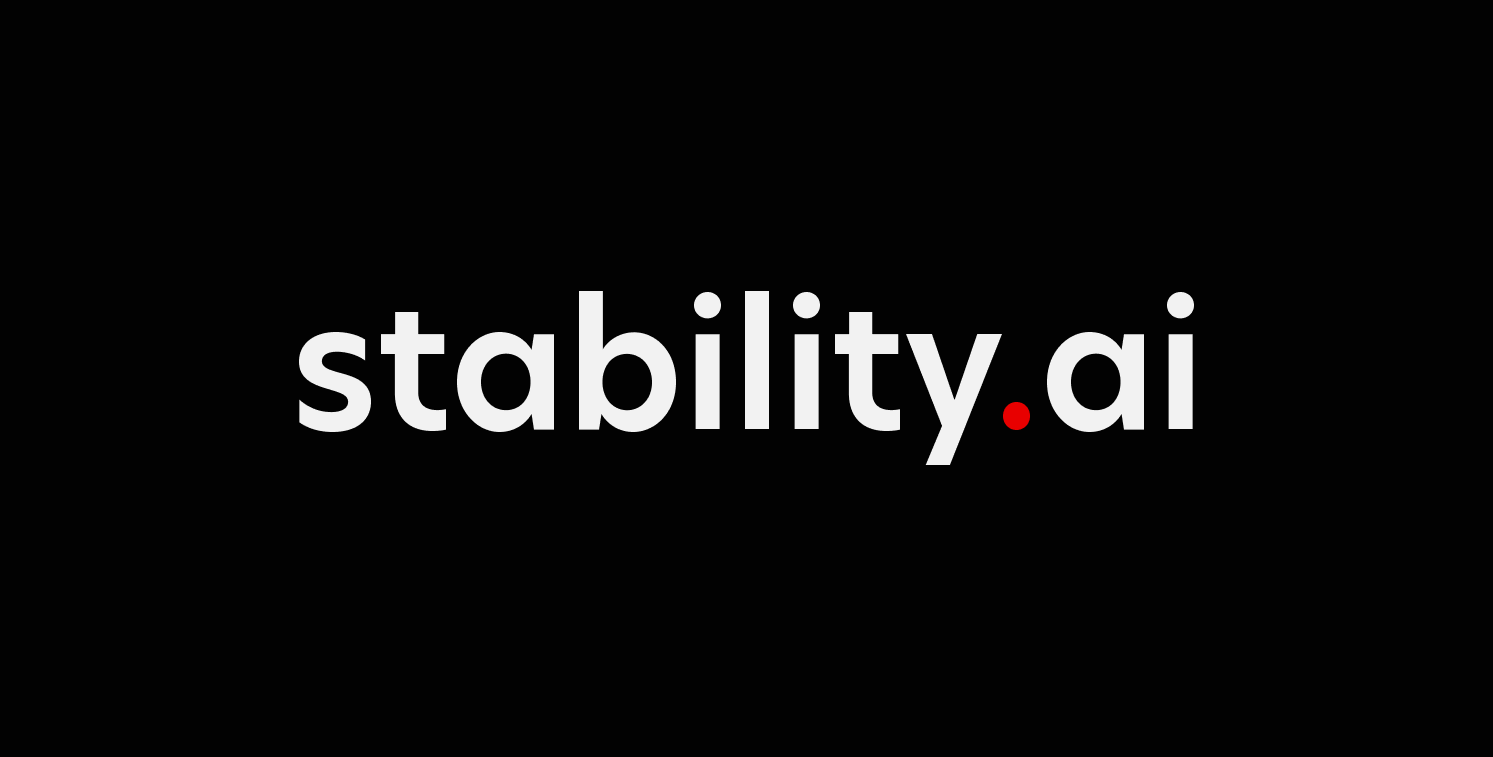 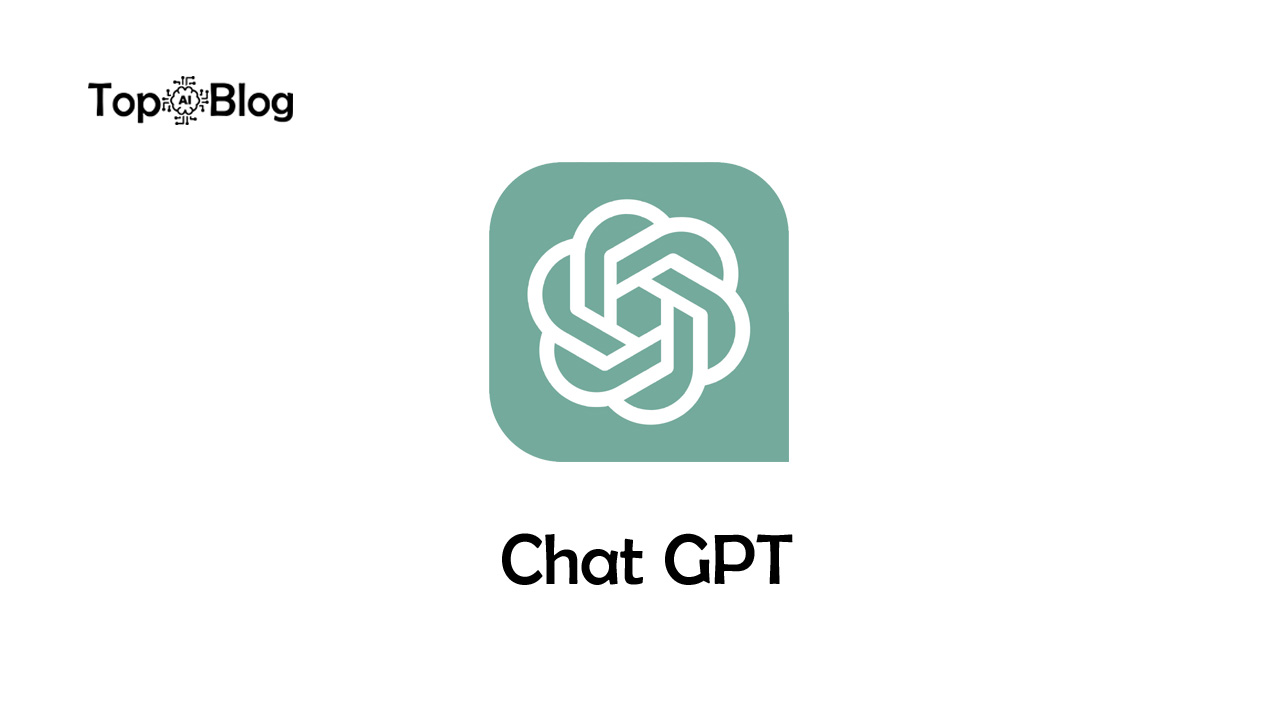 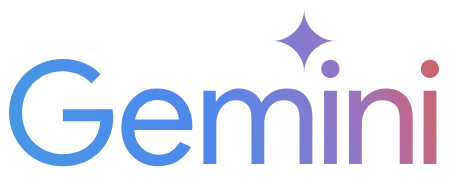 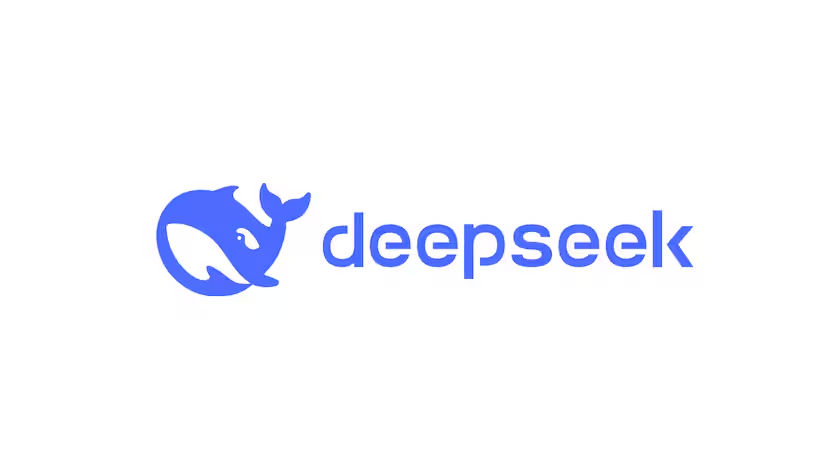 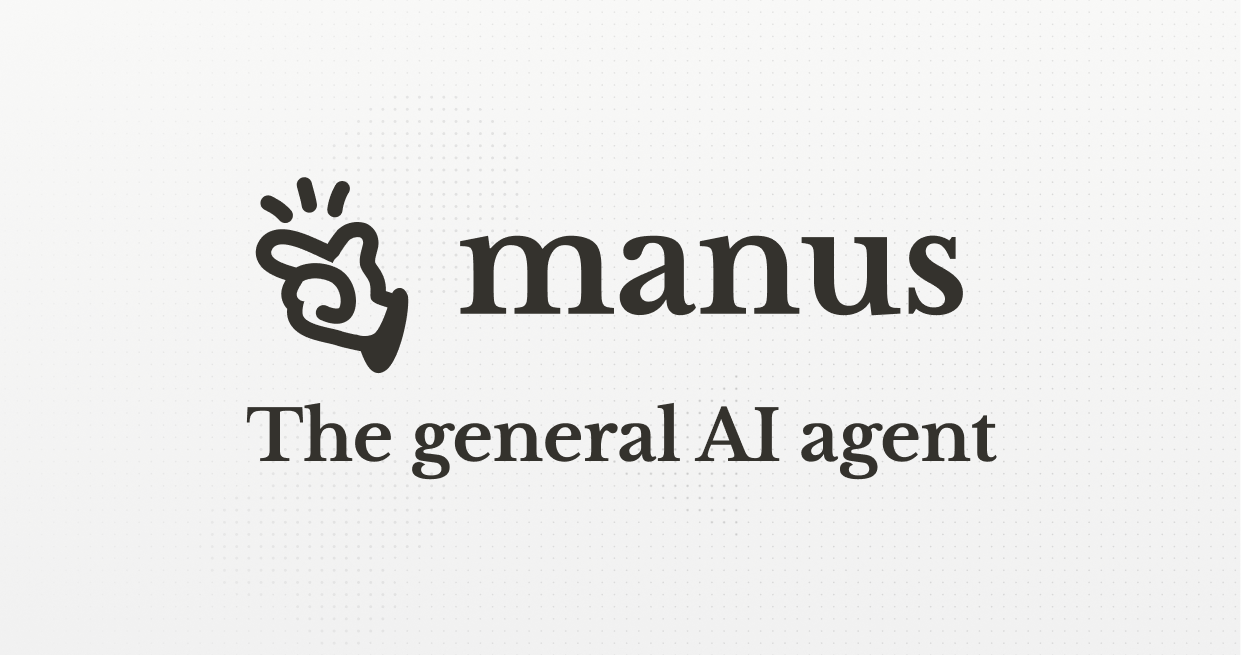 How Chatbots Work (roughly)
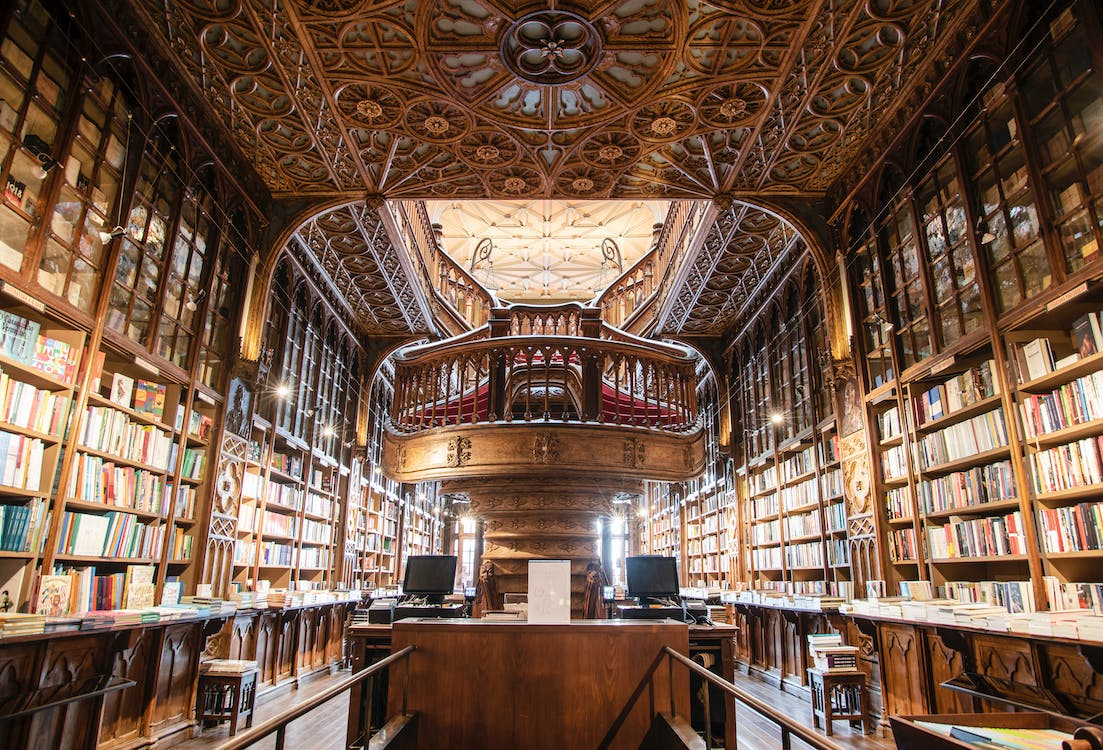 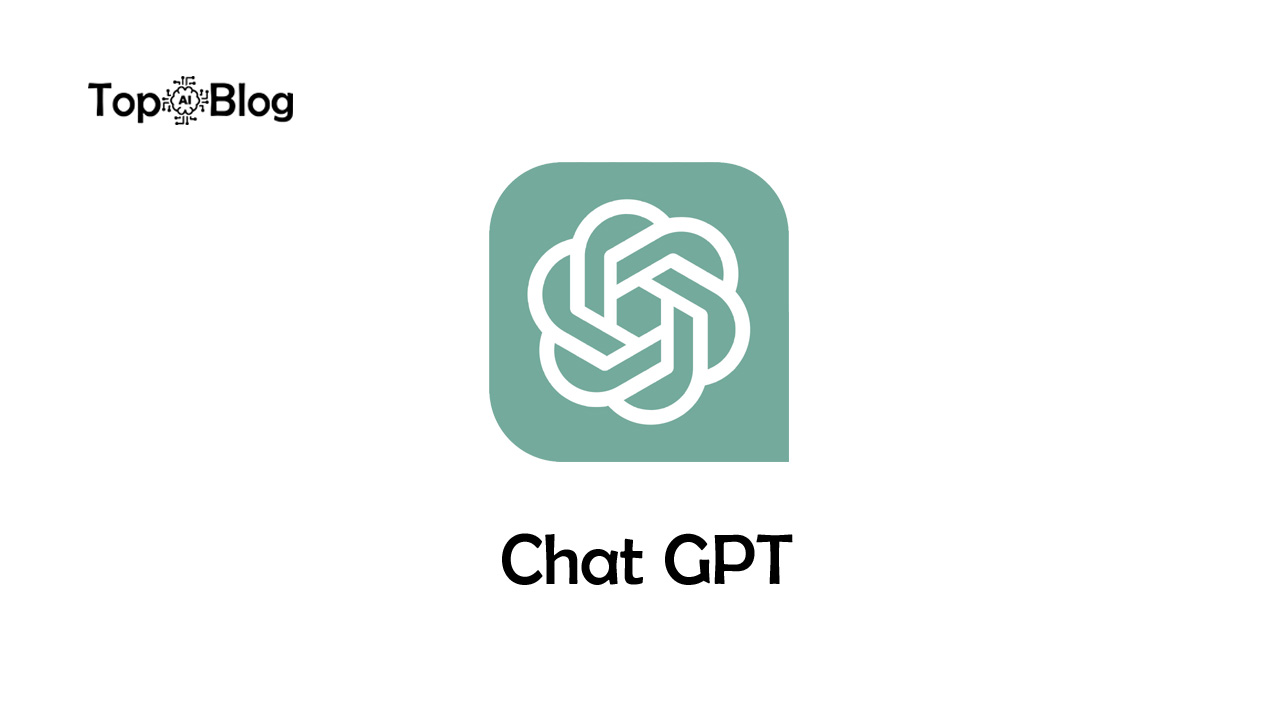 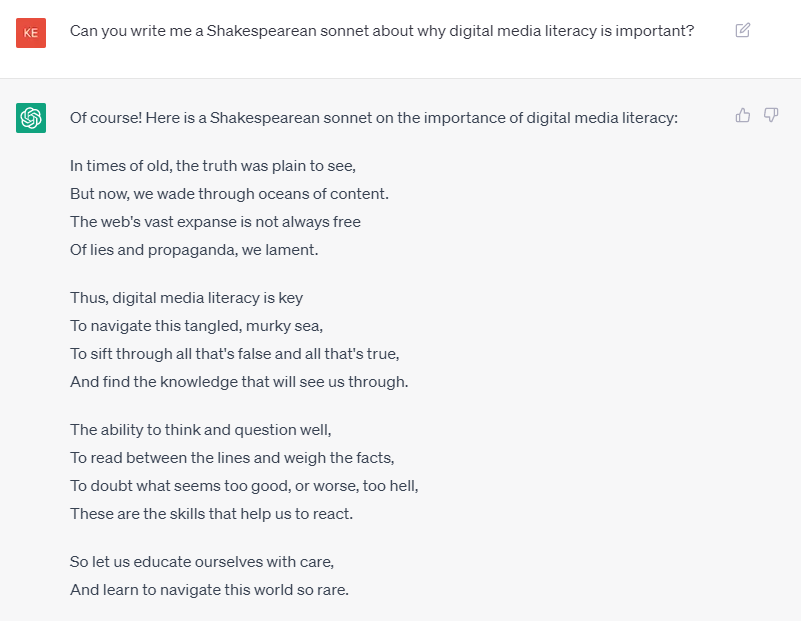 Training
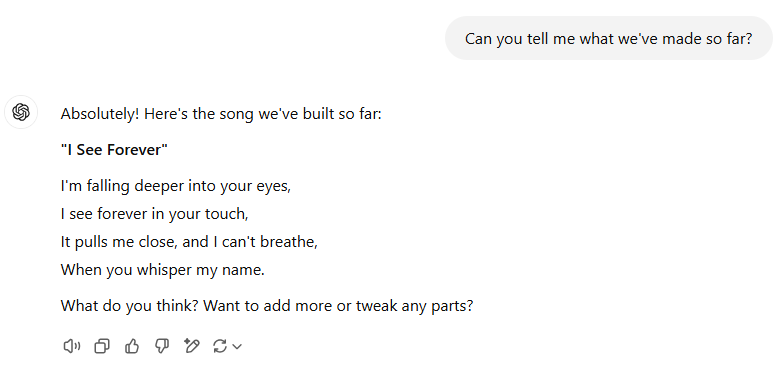 Activity: Be the Chatbot
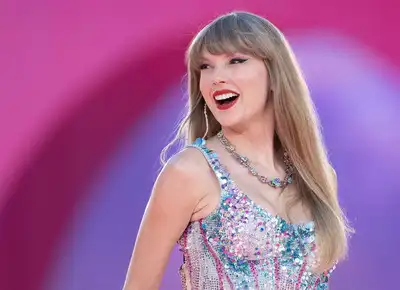 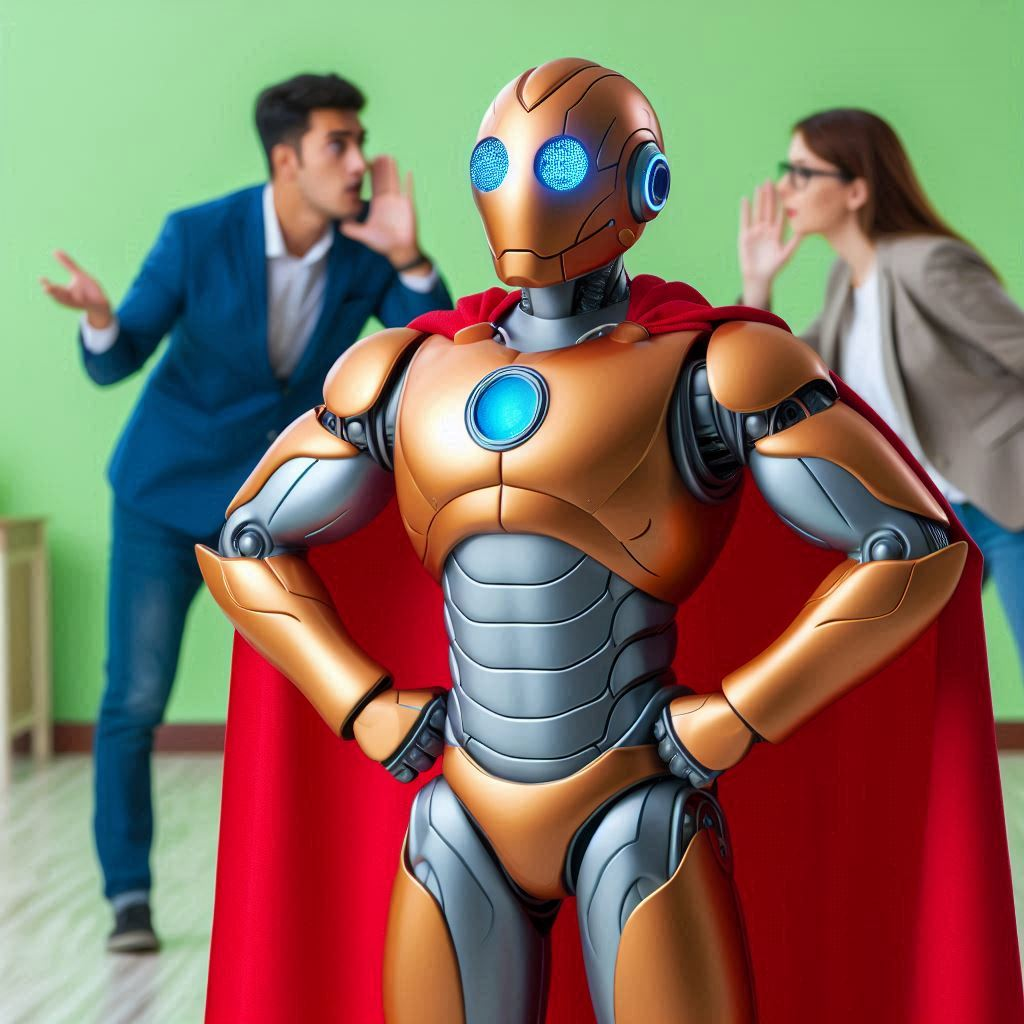 Lesson 2

AI Ethics
Created with DALL-E 3
AI Ethics: 3 Questions
What are the potential benefits this technology can produce? In what ways might it be harmful?
How can people who create AI tools make sure they help people, and minimize the chances that other people will be harmed?
How can people who use AI make sure they do so responsibly, and don’t cause harm to others?
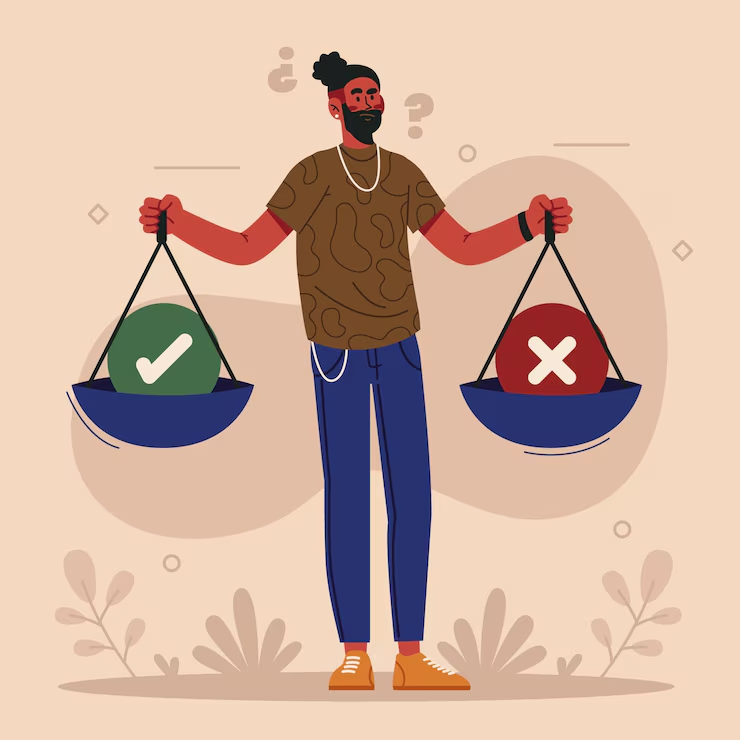 AI Ethics: Big Issues
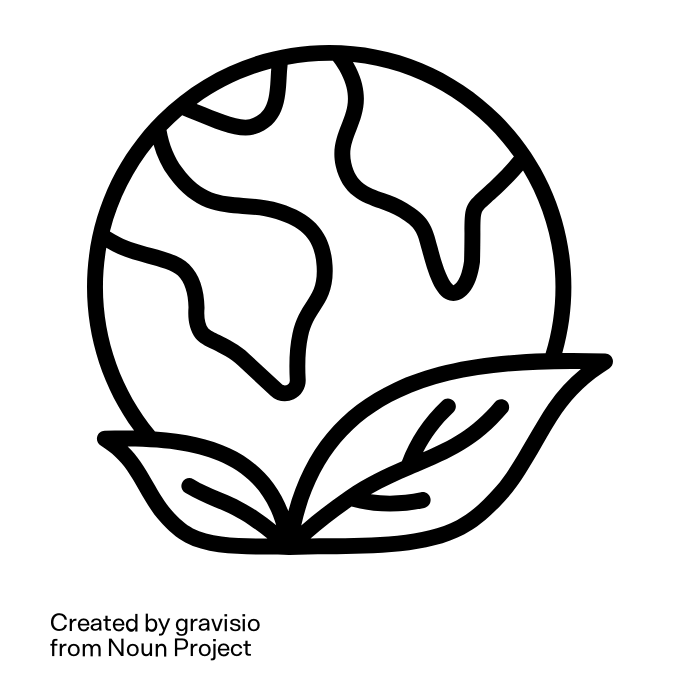 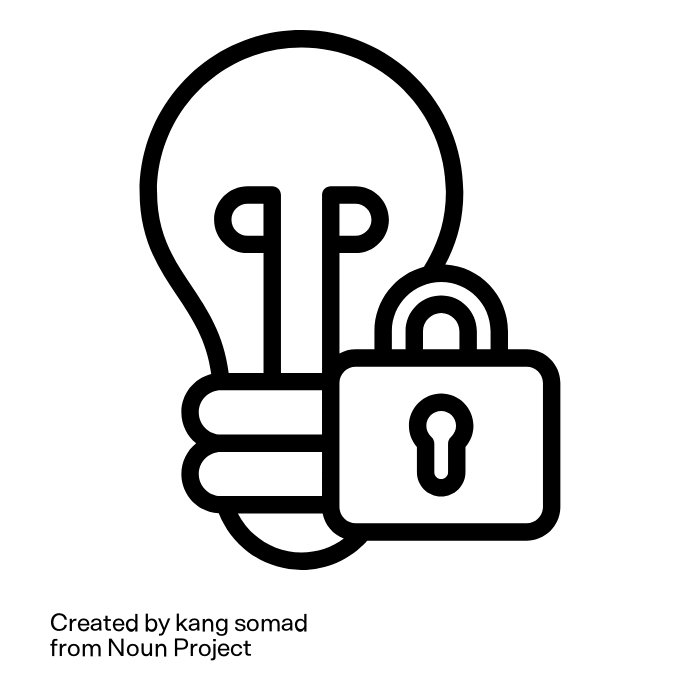 Environmental Impact
Intellectual Property
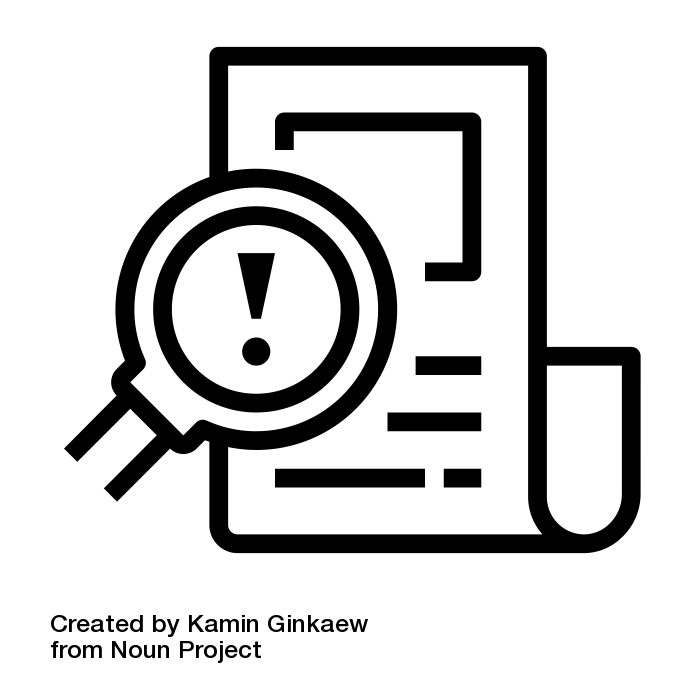 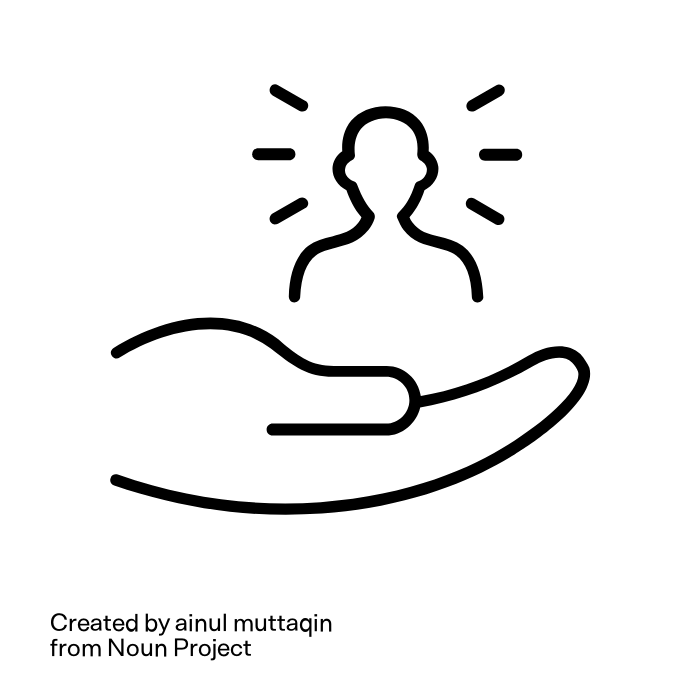 Worker Treatment
Misinformation
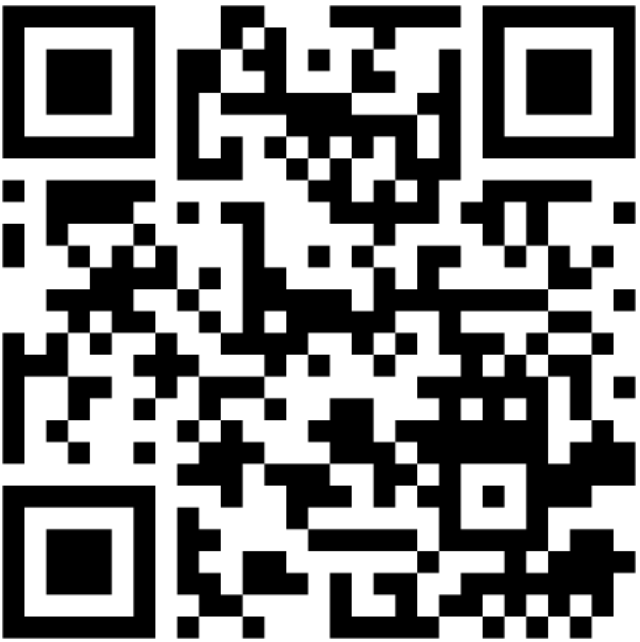 Activity: AI Bias
Navigate to a chatbot

Provide the following prompt

What did your picture look like?
Create an image of a typical Canadian
ctrl-f.ca/en/toronto2025
Bias in AI: Images
“Create an image of a typical Canadian”
What do these image have in common?
What biases do you think they reflect?
Did you get similar results?
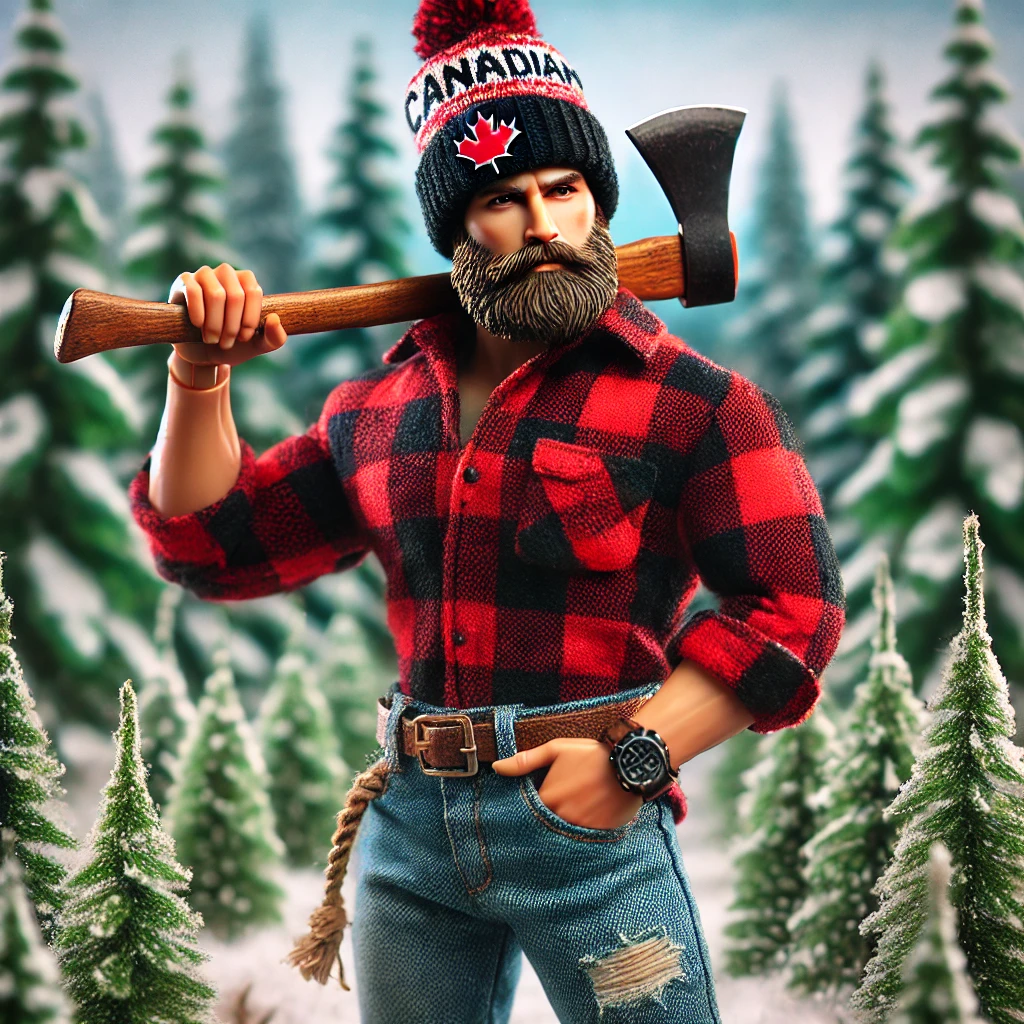 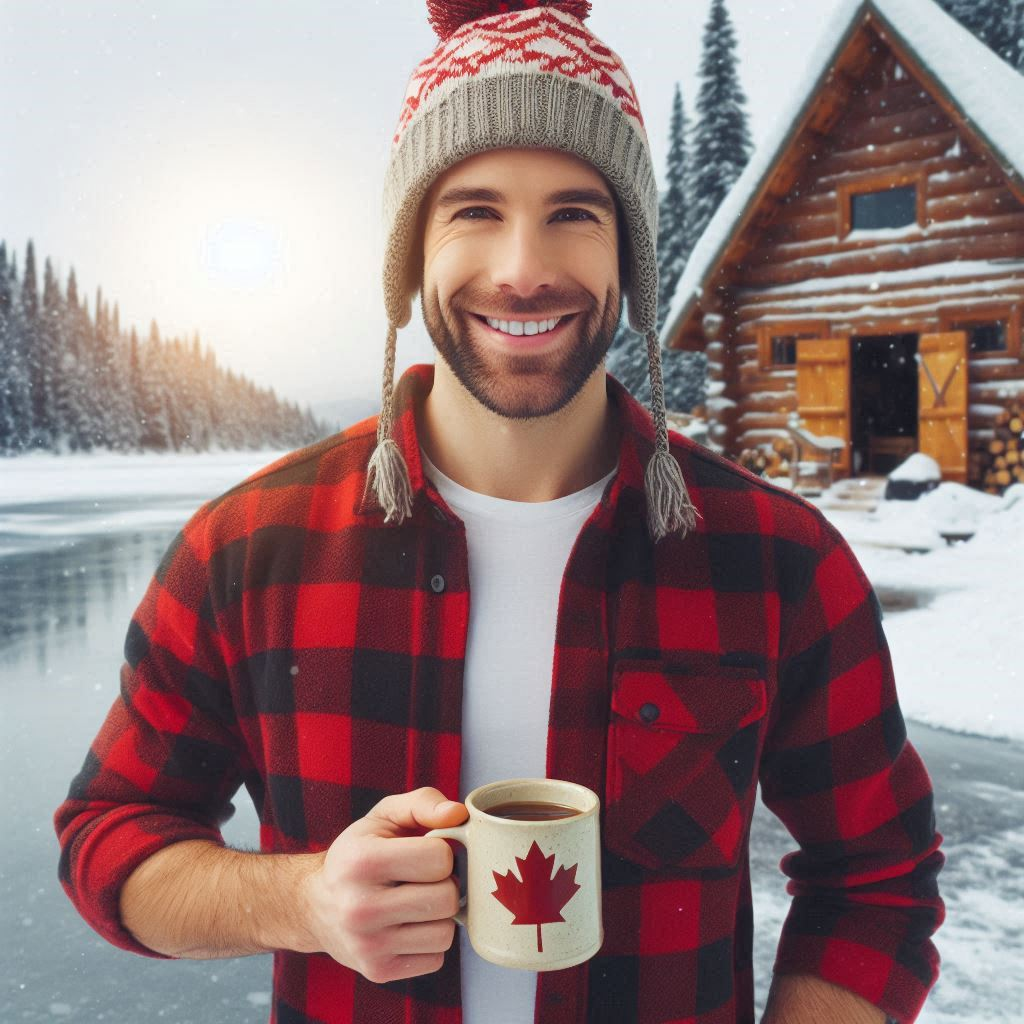 Created using ChatGPT
Created using Copilot
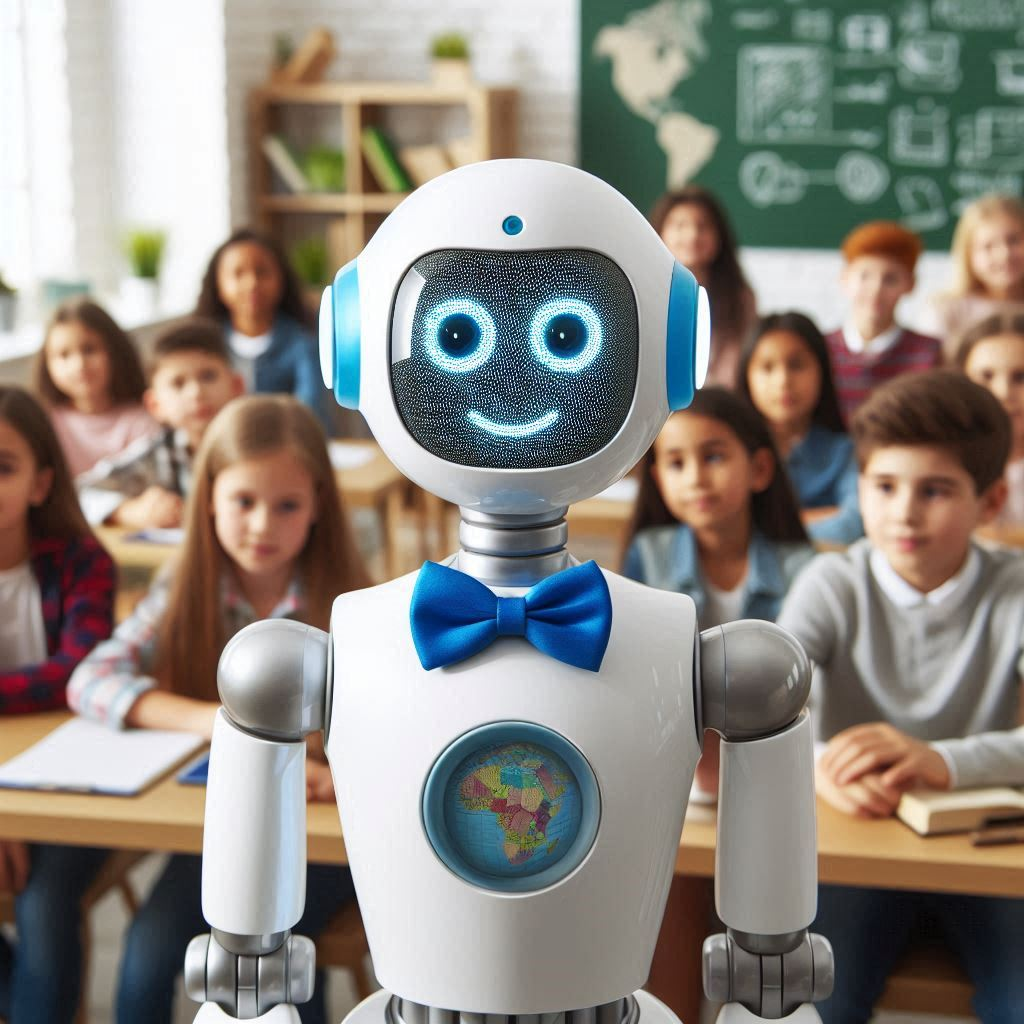 Lesson 3

AI in the Classroom
Created with DALL-E 3
Do not edit
How to change the design
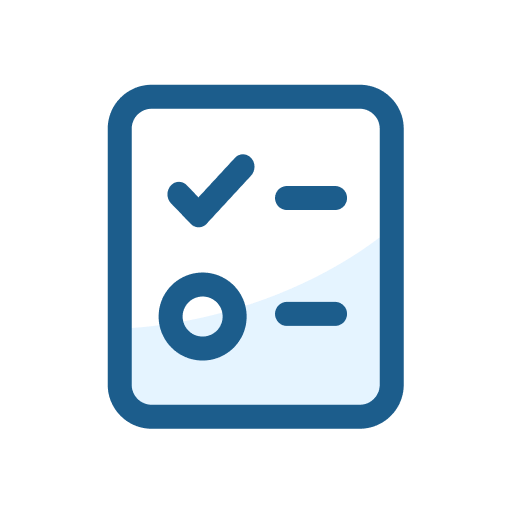 Does your school have policies around the use of AI in the classroom?
Presenting with animations, GIFs or speaker notes? Enable our Chrome extension
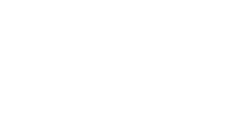 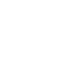 AI in the Classroom
Students consider what AI is good for when it comes to their educational goals

Co-create norms around AI use

Identify where AI use stops becoming a tool and starts doing the work for you

Emphasis on student agency: AI is a tool, and they need to think about whether they want to use it, and in what ways
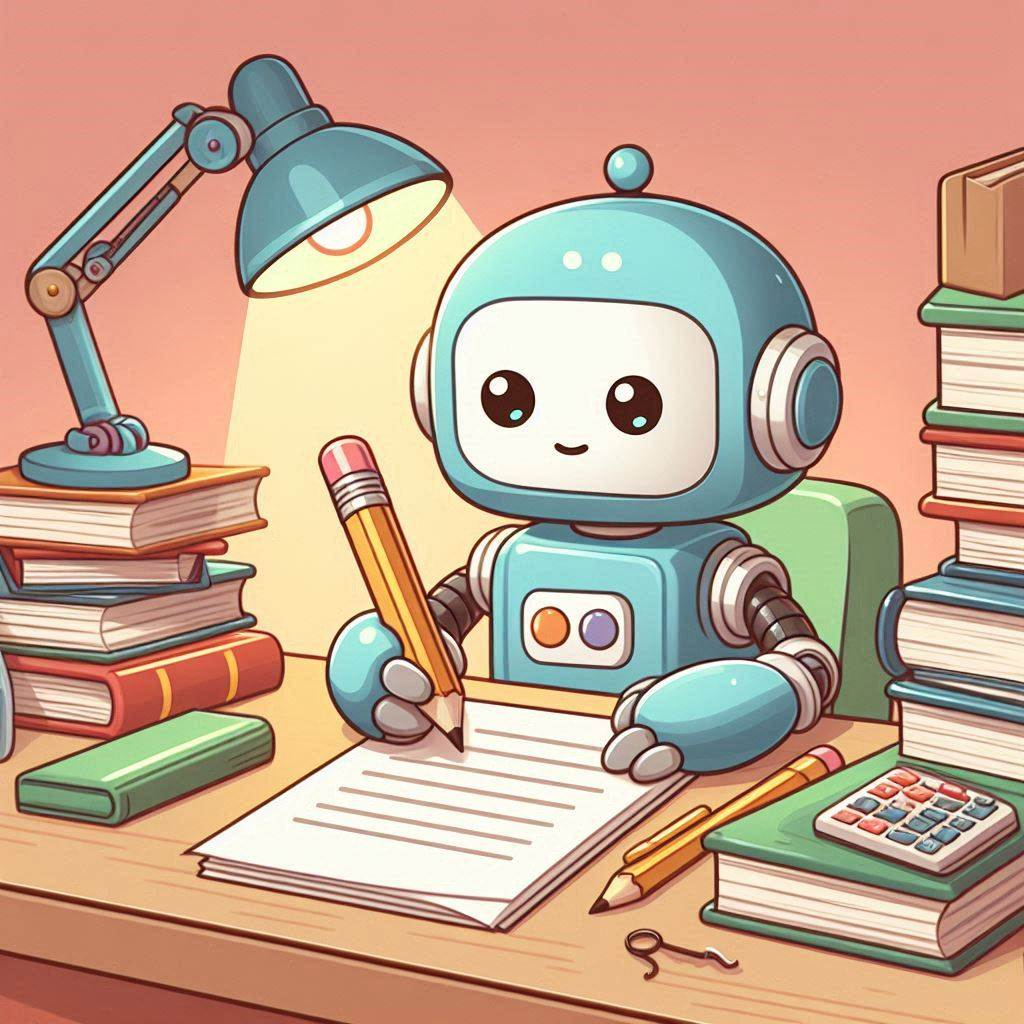 Created using DALL-E 3
AI Created
Student Created
Do not edit
How to change the design
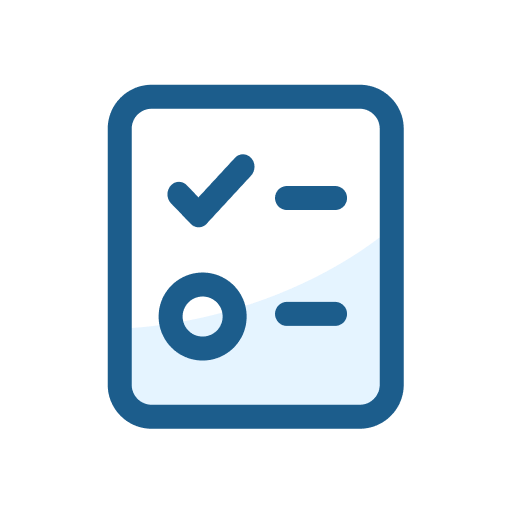 Indicate where the essay is more the work of AI than it is of the student.
Presenting with animations, GIFs or speaker notes? Enable our Chrome extension
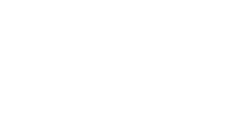 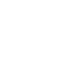 CTRL-F: AI Literacy
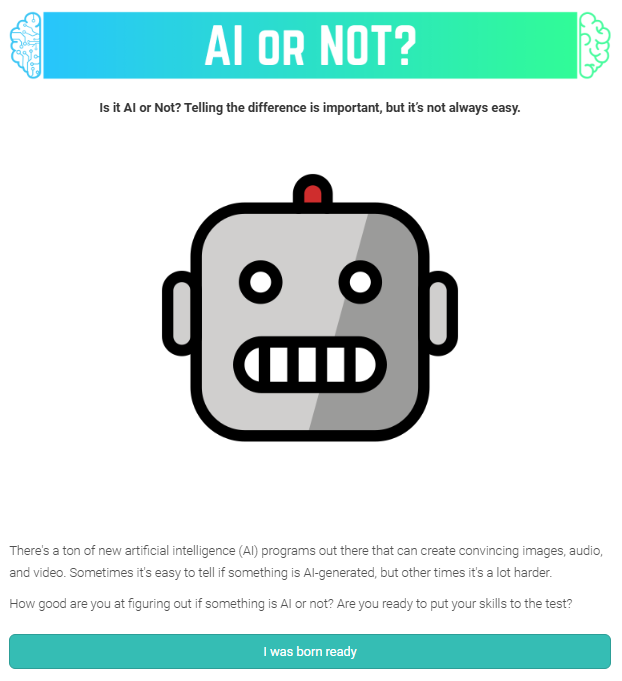 Verification Skills Extensions
Investigating AI Sources

Checking Chatbot Claims

Tracing AI-Generated Media
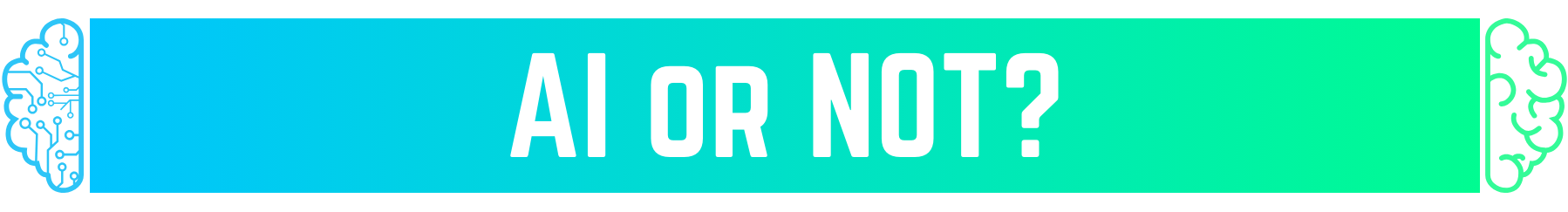 Political Edition
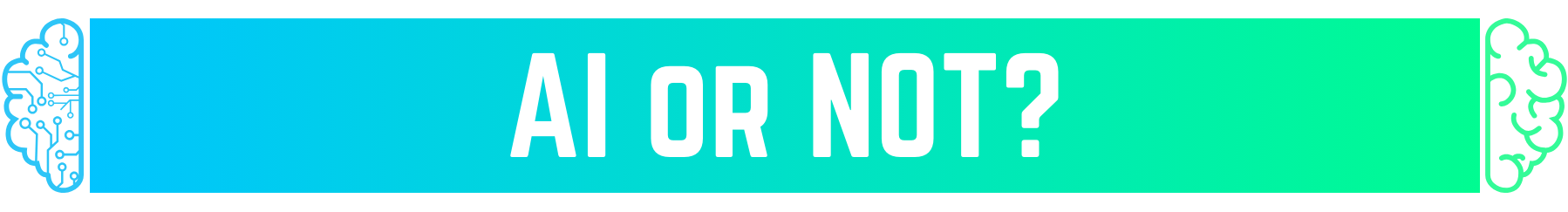 How to Play

Round 1

Use your instincts to decide whether each of the following images is AI generated or not.
Do not edit
How to change the design
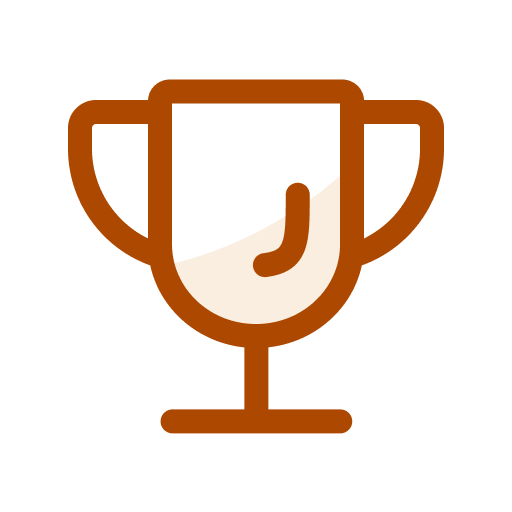 Mark Matlock, a candidate who ran in the UK 2024 General Election
Presenting with animations, GIFs or speaker notes? Enable our Chrome extension
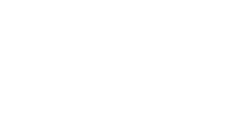 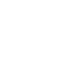 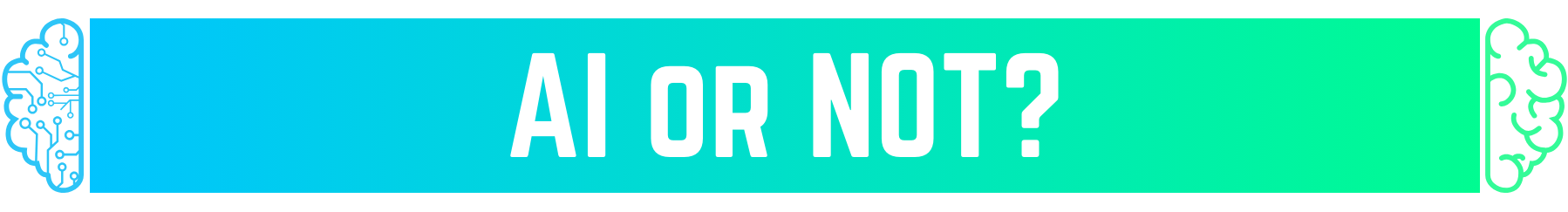 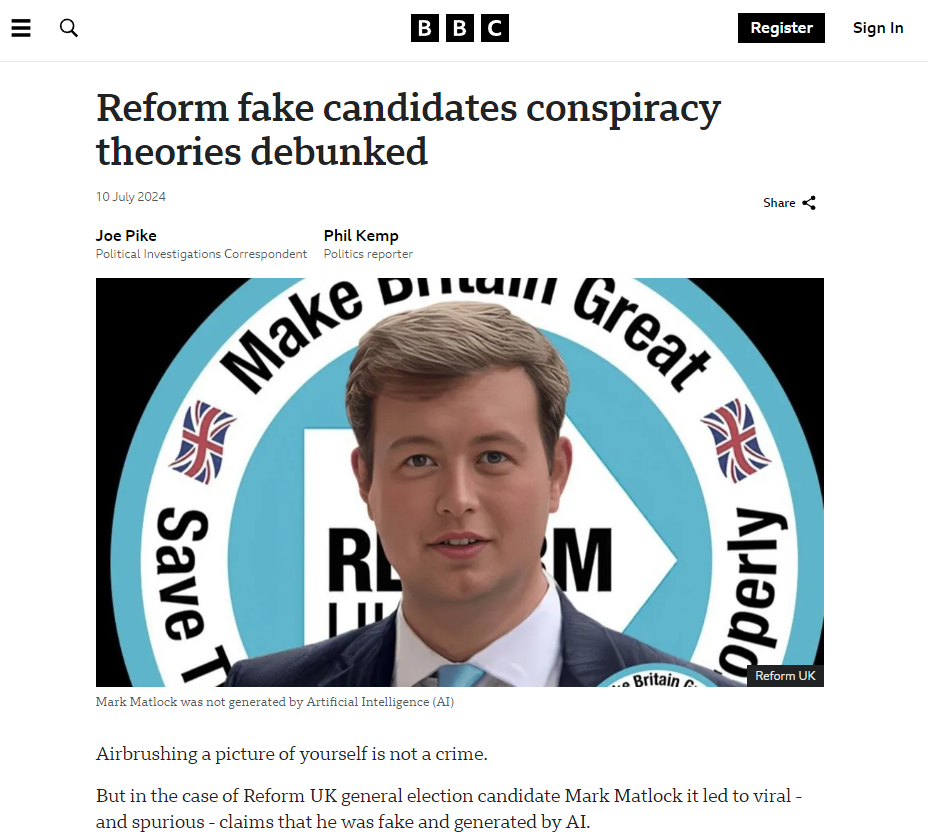 Mark Matlock was a genuine candidate, though there were numerous claims on social media that he was fake and generated by AI.
Do not edit
How to change the design
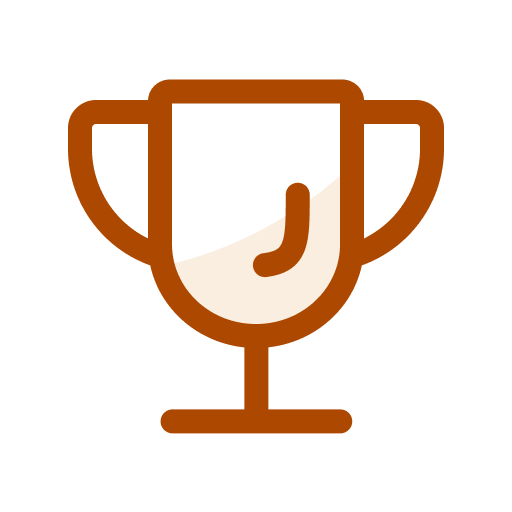 An image posted by the Canadian Embassy in Washington encouraging people to celebrate Canada Day
Presenting with animations, GIFs or speaker notes? Enable our Chrome extension
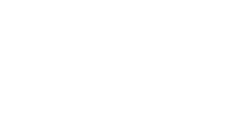 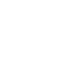 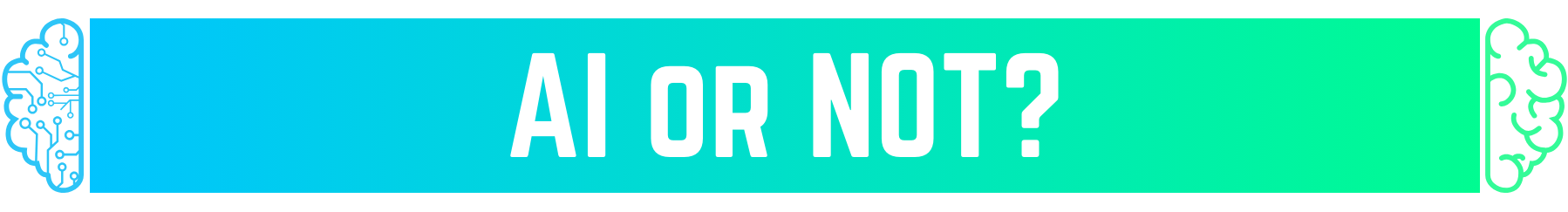 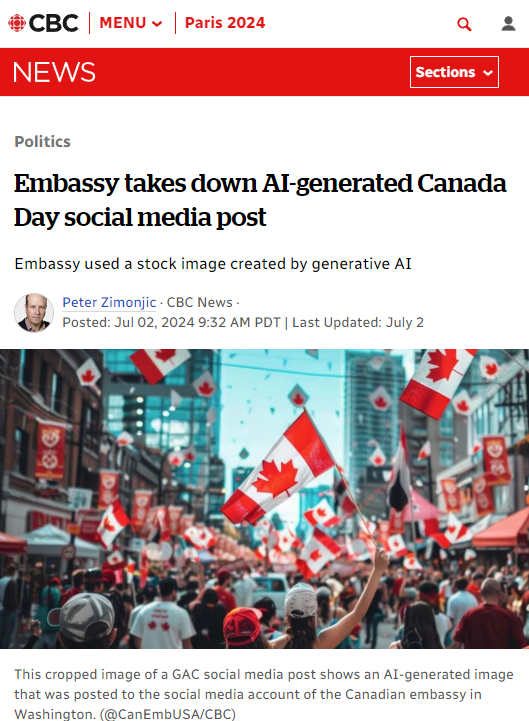 Global Affairs Canada posted this image encouraging people to celebrate Canada Day without citing generative AI as it’s source.

They later removed the image and stated they will adapt their policy on the use of AI.
Do not edit
How to change the design
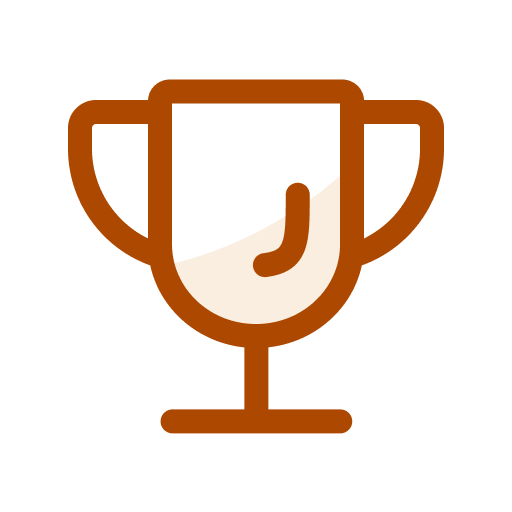 An image use in Anthony Furey's Toronto 2023 mayoral campaign.
Presenting with animations, GIFs or speaker notes? Enable our Chrome extension
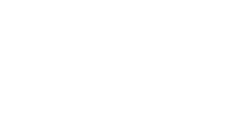 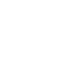 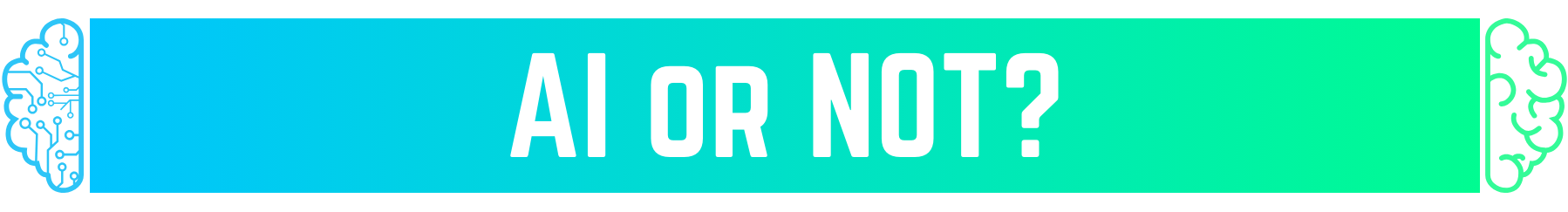 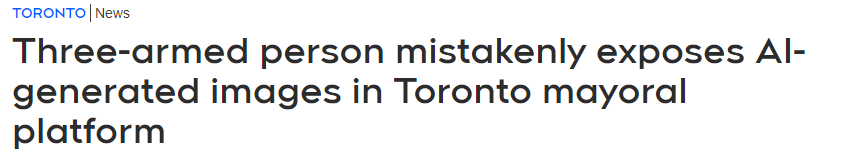 Anthony Furey a candidate in Toronto’s 2023 mayoral by-election used AI generated images in his campaign platform.
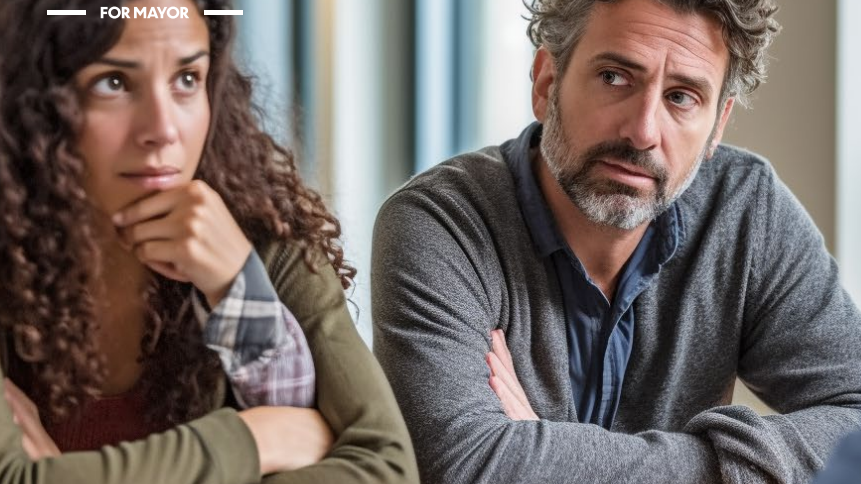 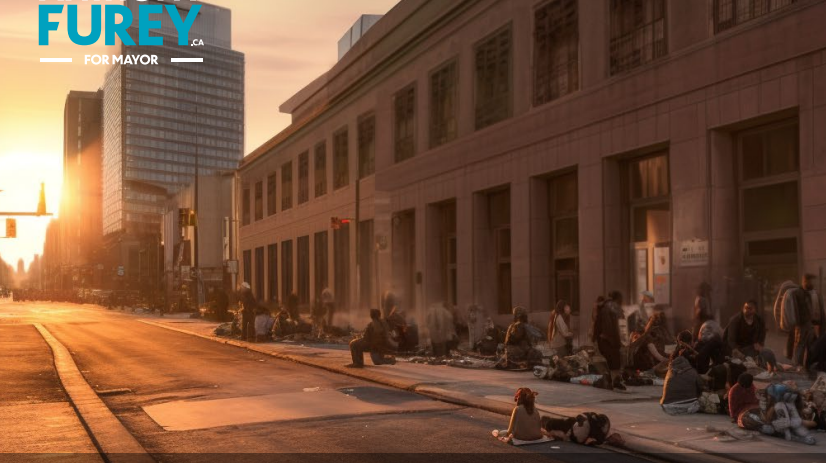 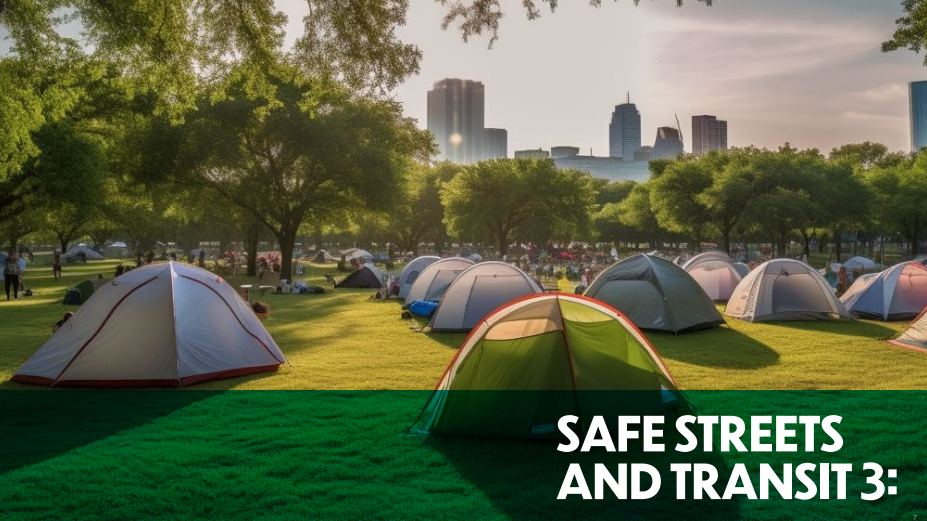 Do not edit
How to change the design
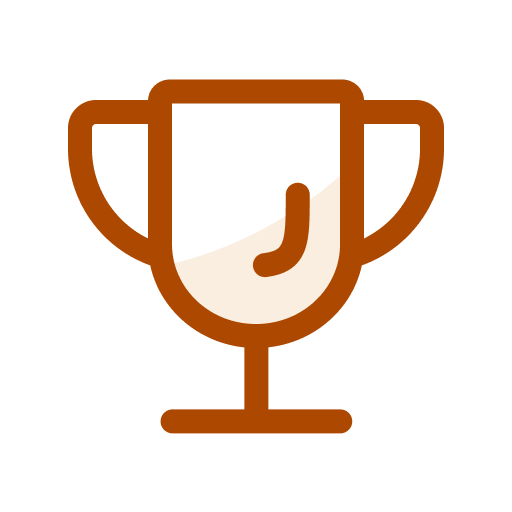 An image of a Mark Carney Liberal leadership campaign event.
Presenting with animations, GIFs or speaker notes? Enable our Chrome extension
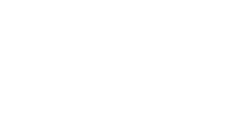 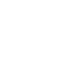 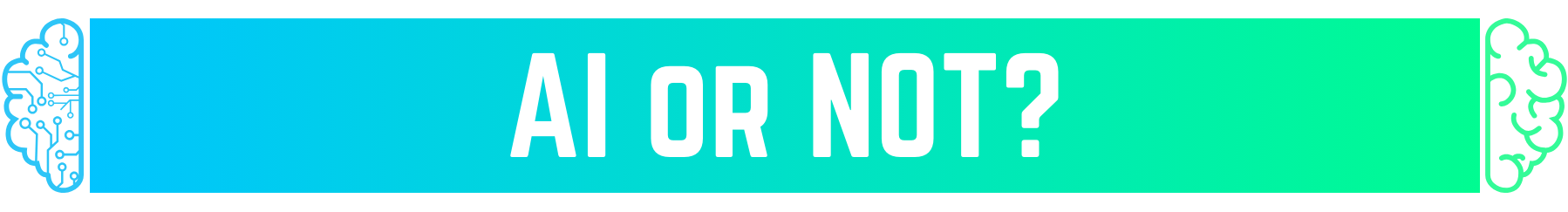 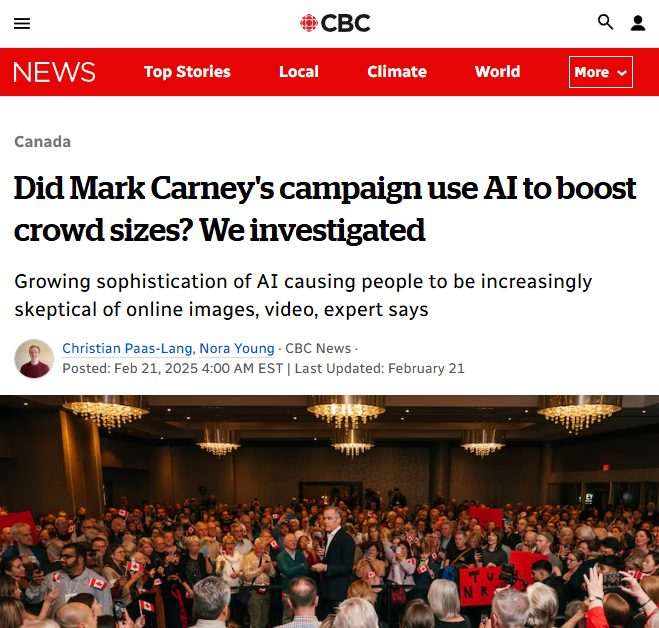 Social media users claimed that this authentic image was AI-generated citing visual clues and AI detection apps as evidence
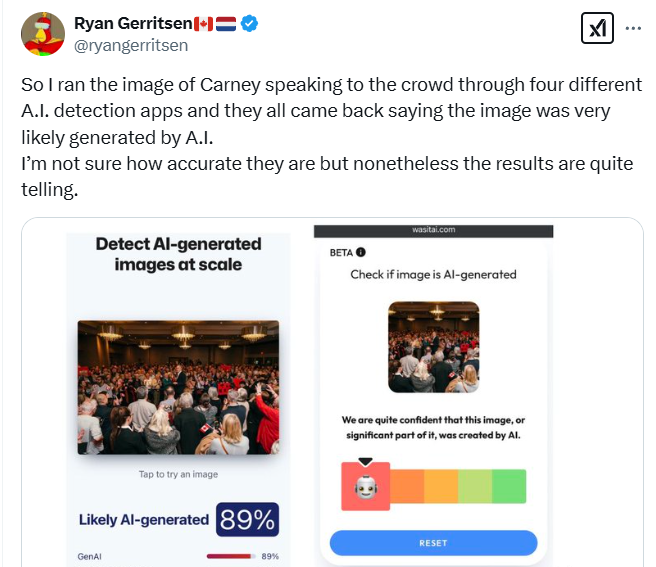 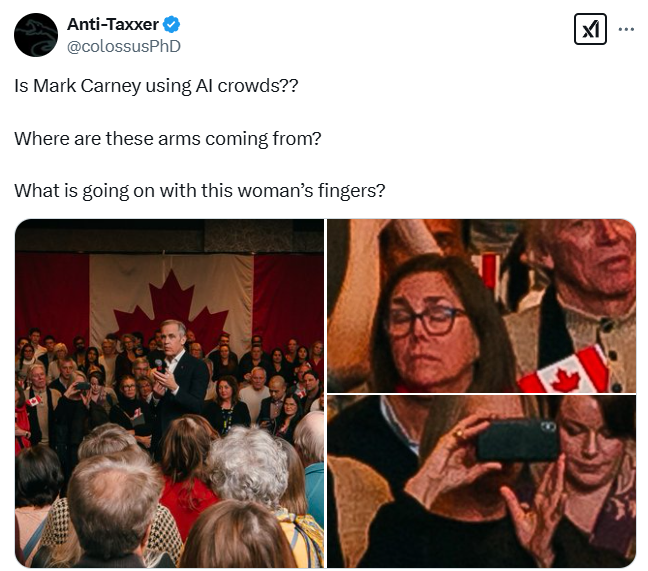 Do not edit
How to change the design
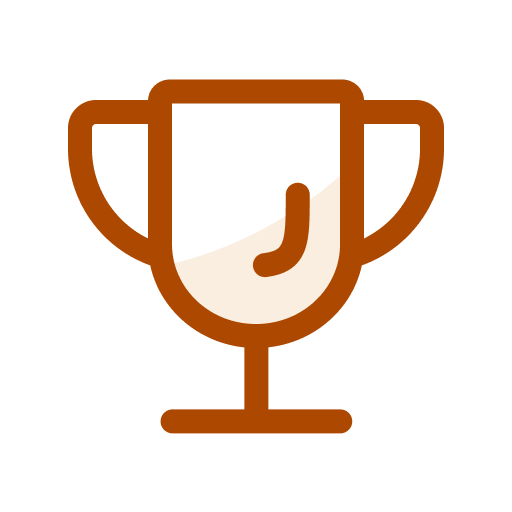 An image of Trump posing with some men holding Trump signs.
Presenting with animations, GIFs or speaker notes? Enable our Chrome extension
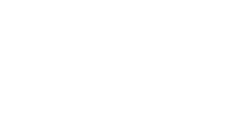 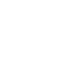 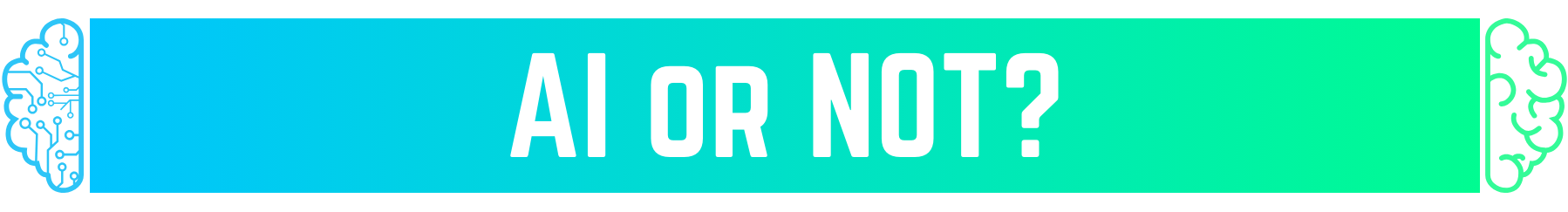 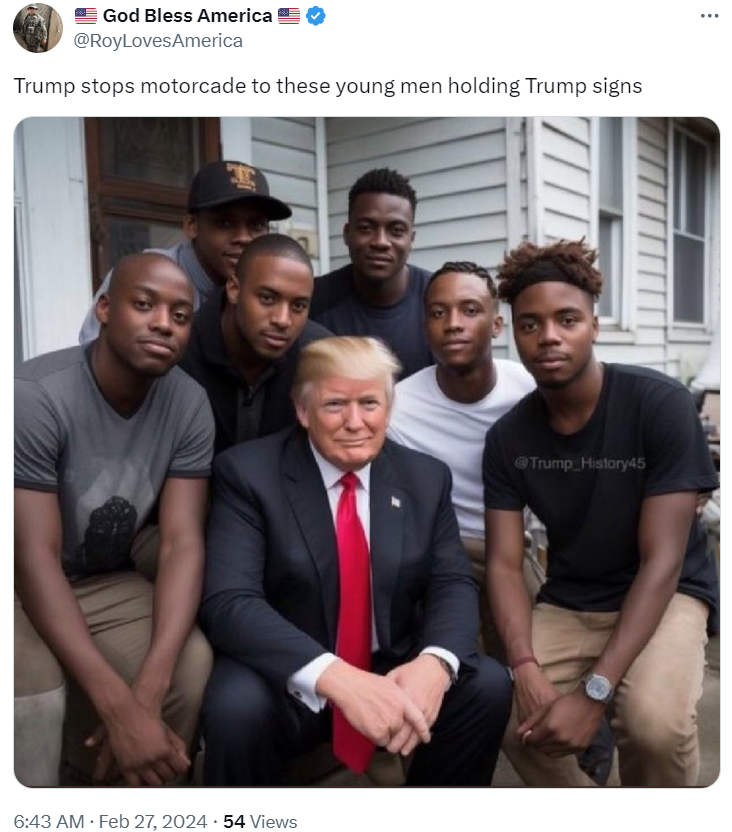 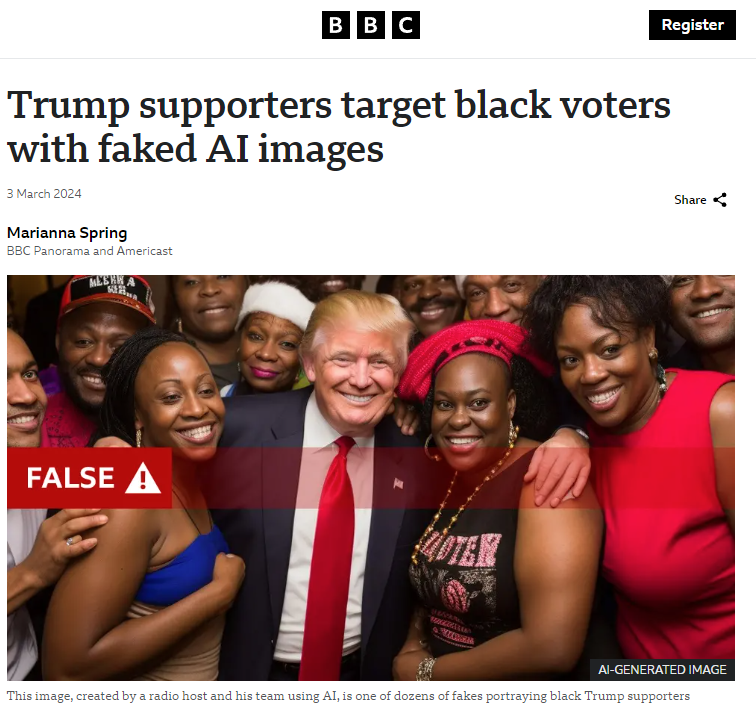 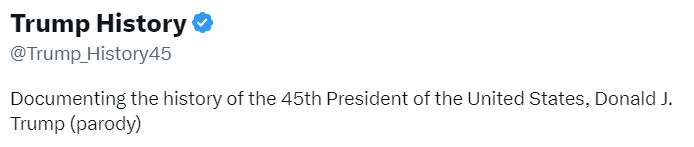 Various AI generated images of Trump, including this one created by a parody account have been shared and re-shared on social media.
Looking closely doesn’t work
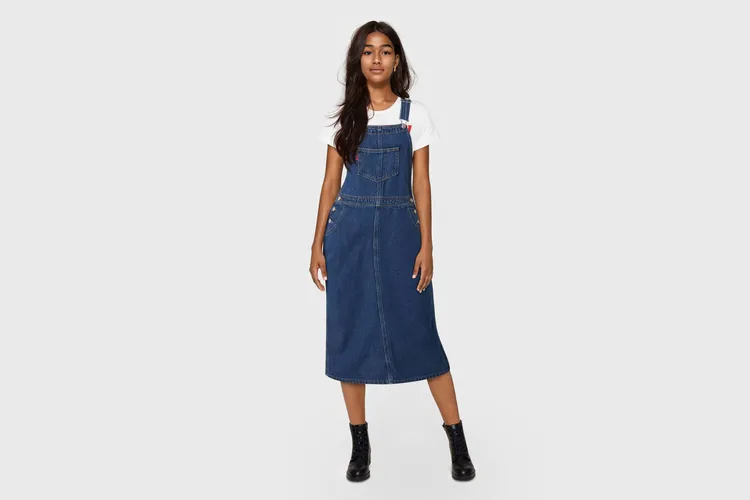 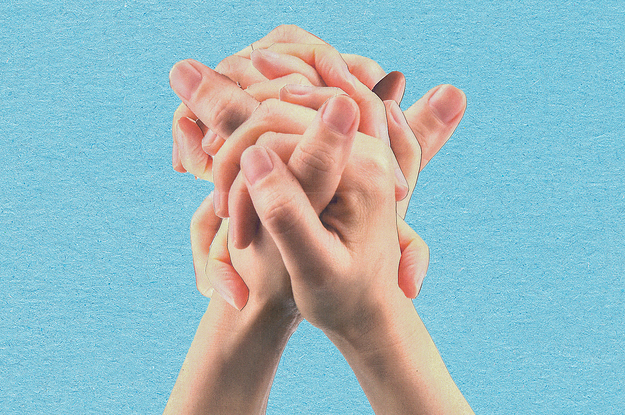 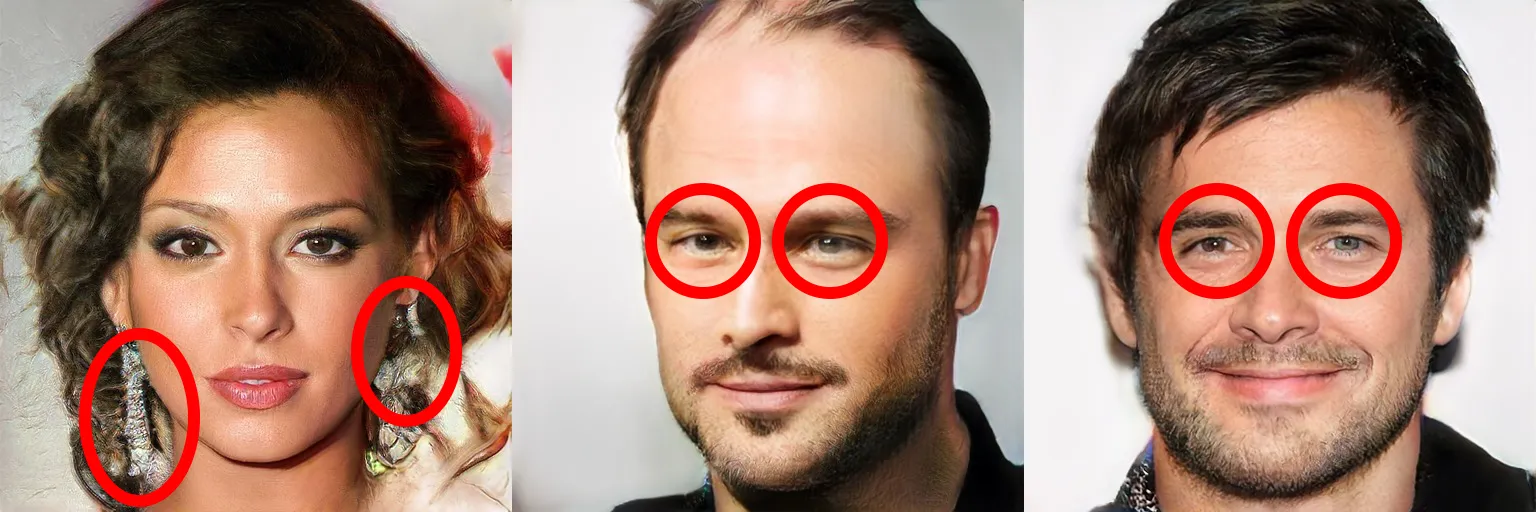 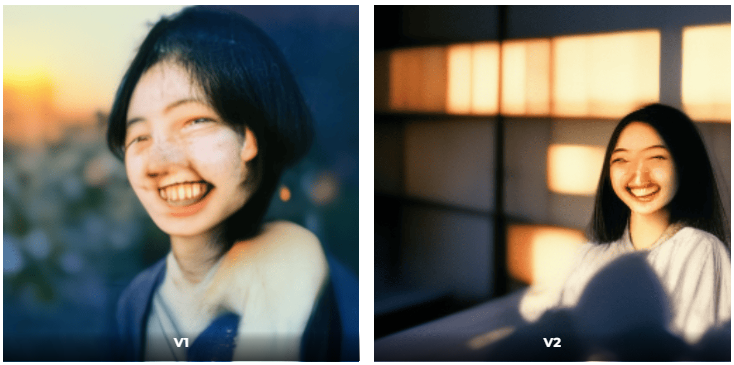 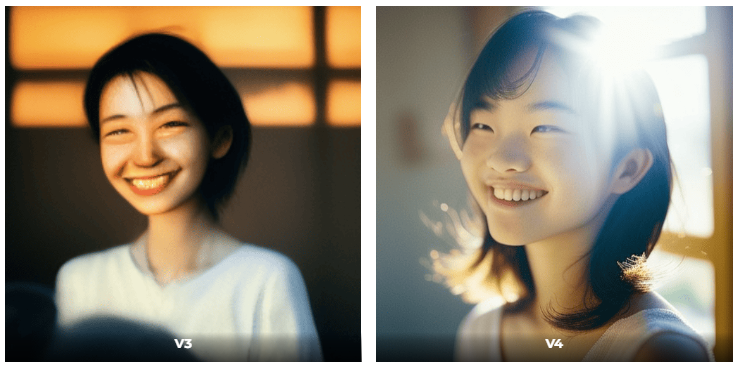 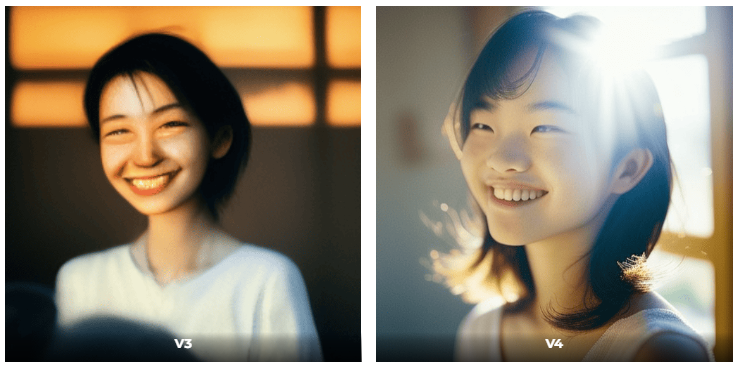 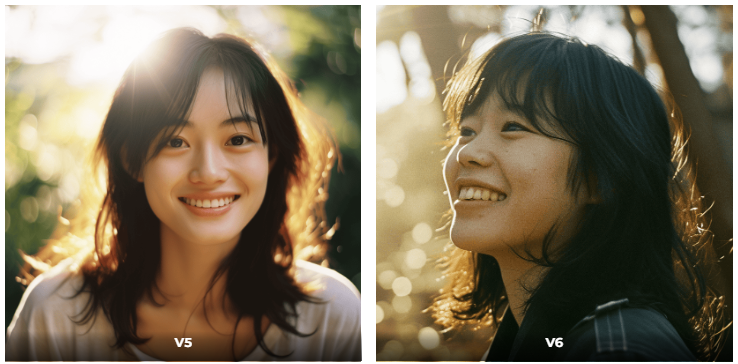 CTRL-F is all about finding context
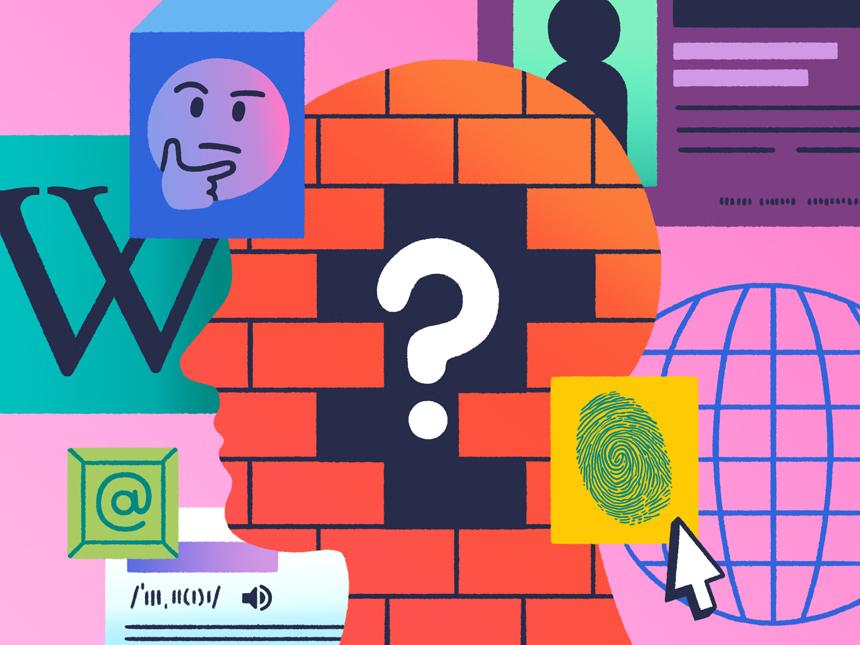 What am I looking at?

Where did it come from?

What should I know about it?
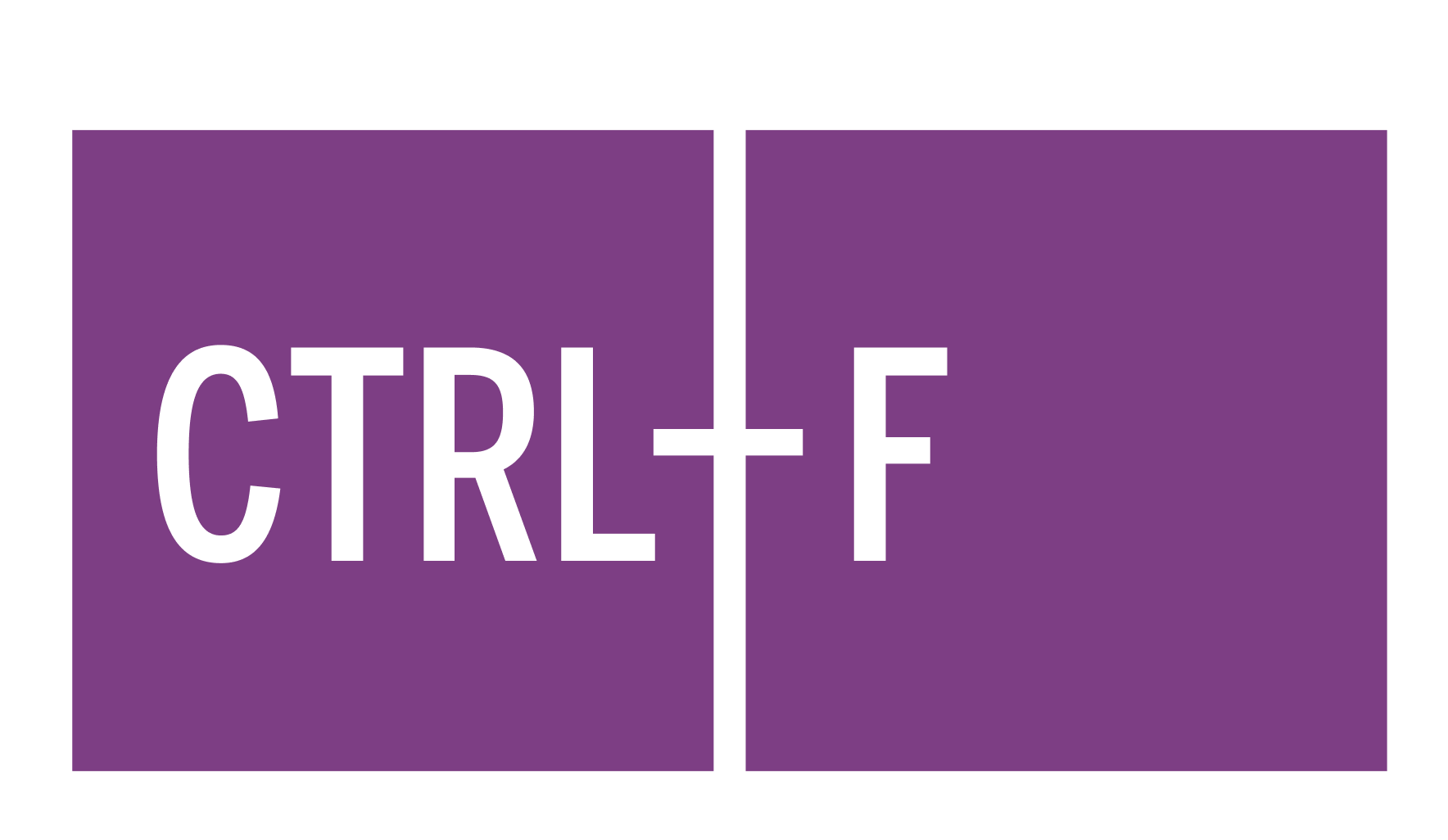 How do we answer these questions?
‘Vertical’ vs. ‘Lateral’ Reading
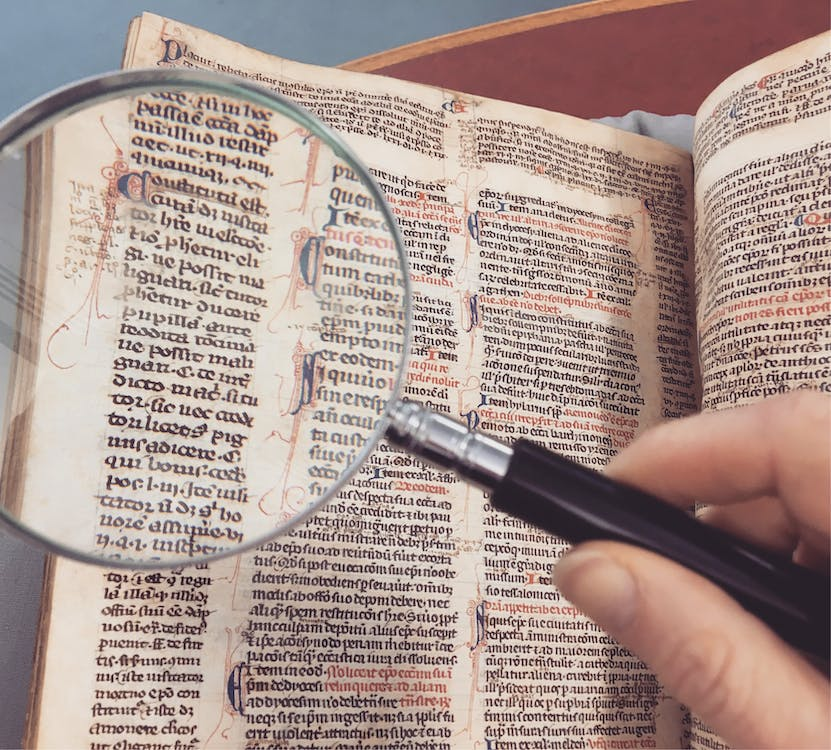 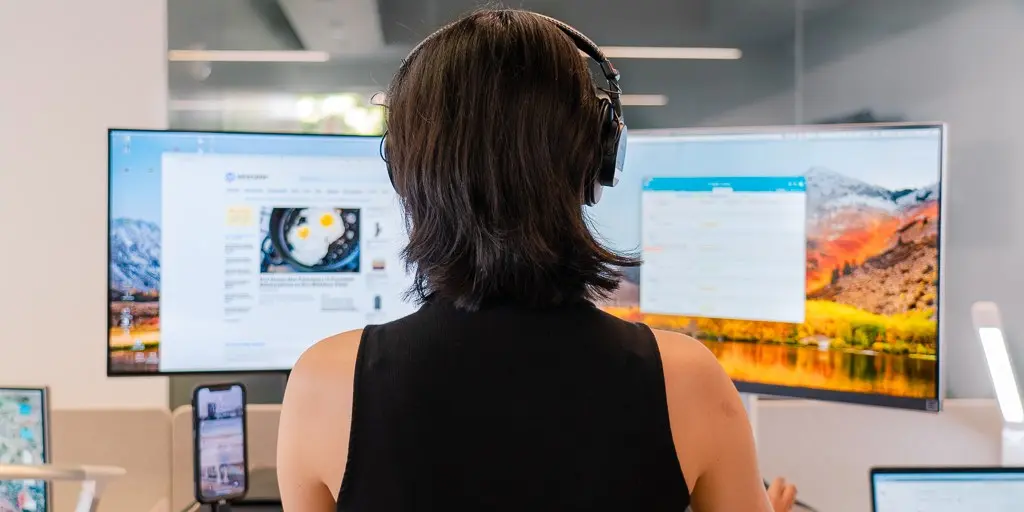 vs.
Three key lateral reading skills
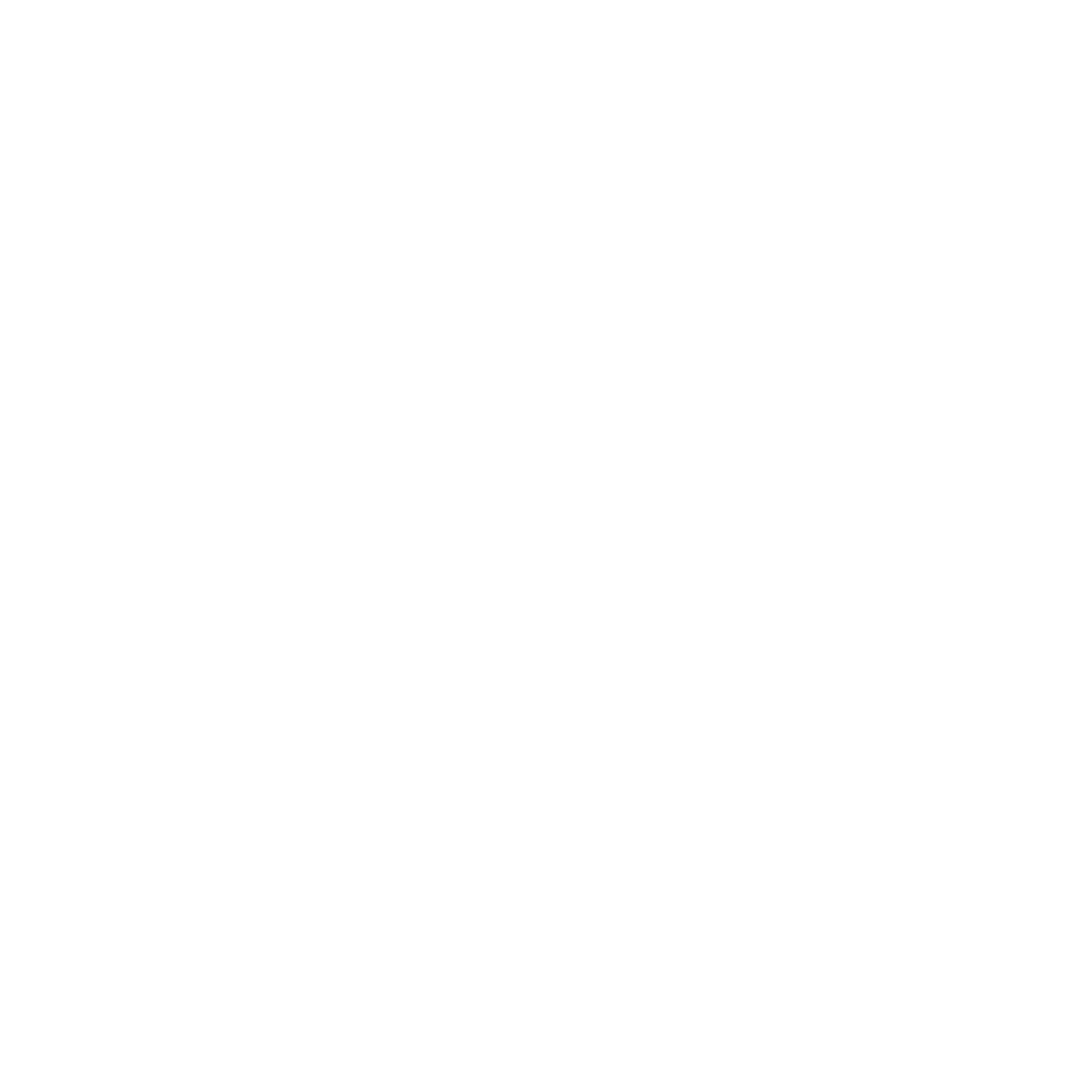 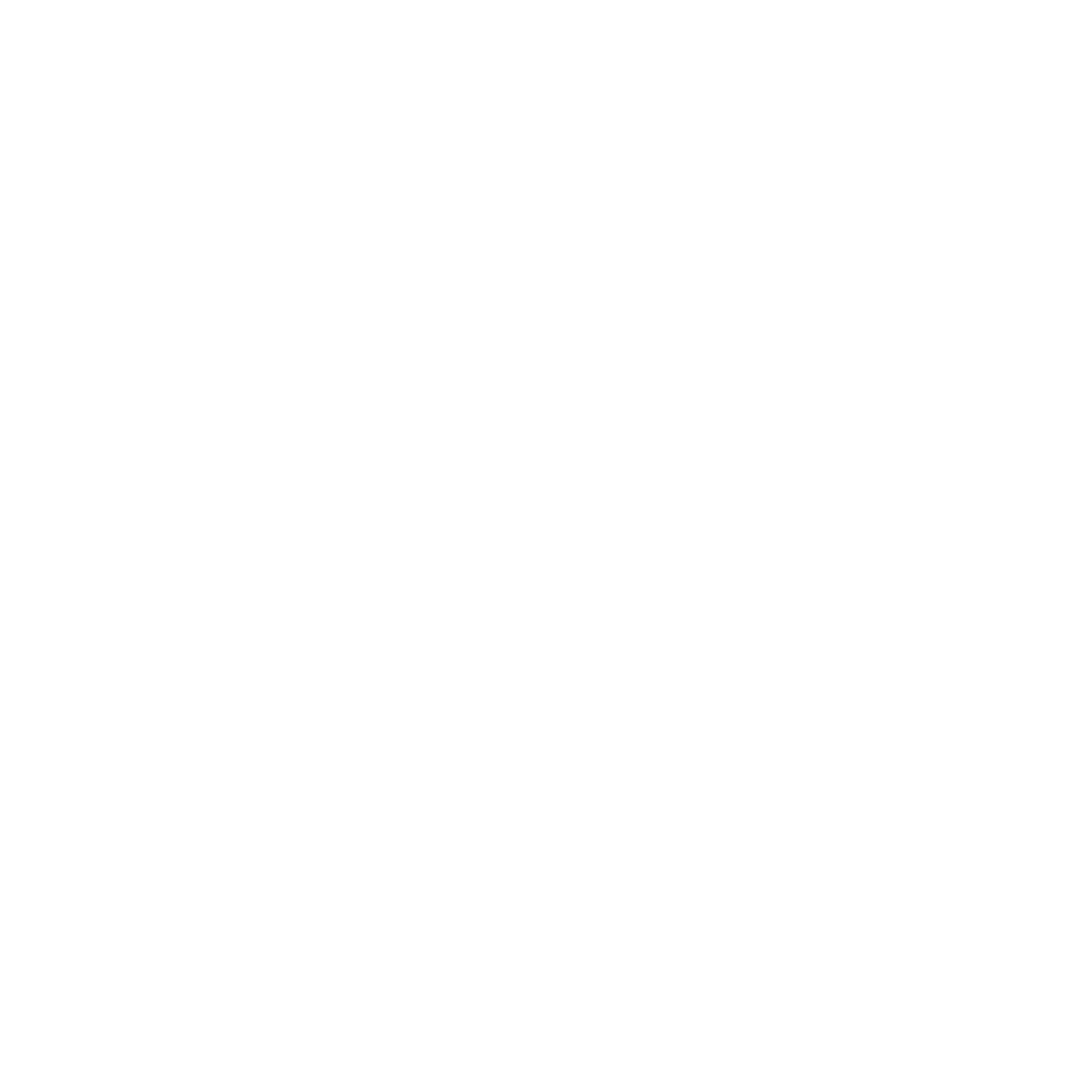 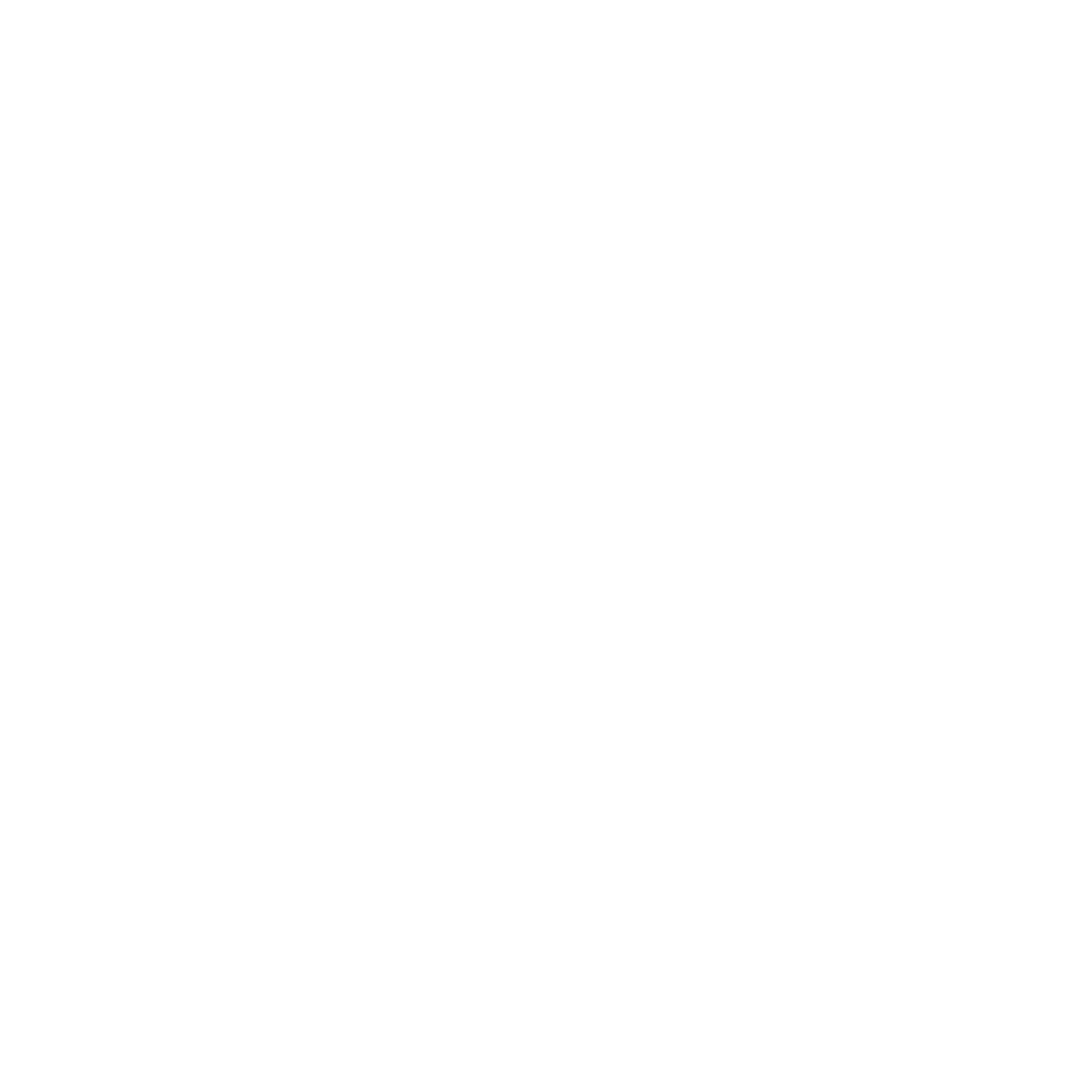 Trace the Information
Has this information changed in the re-telling?
Check the Claim
Are known credible sources saying the same thing?
Investigate the Source 
Who made the information? What is their reputation?
Strategy #1 Investigate the Source
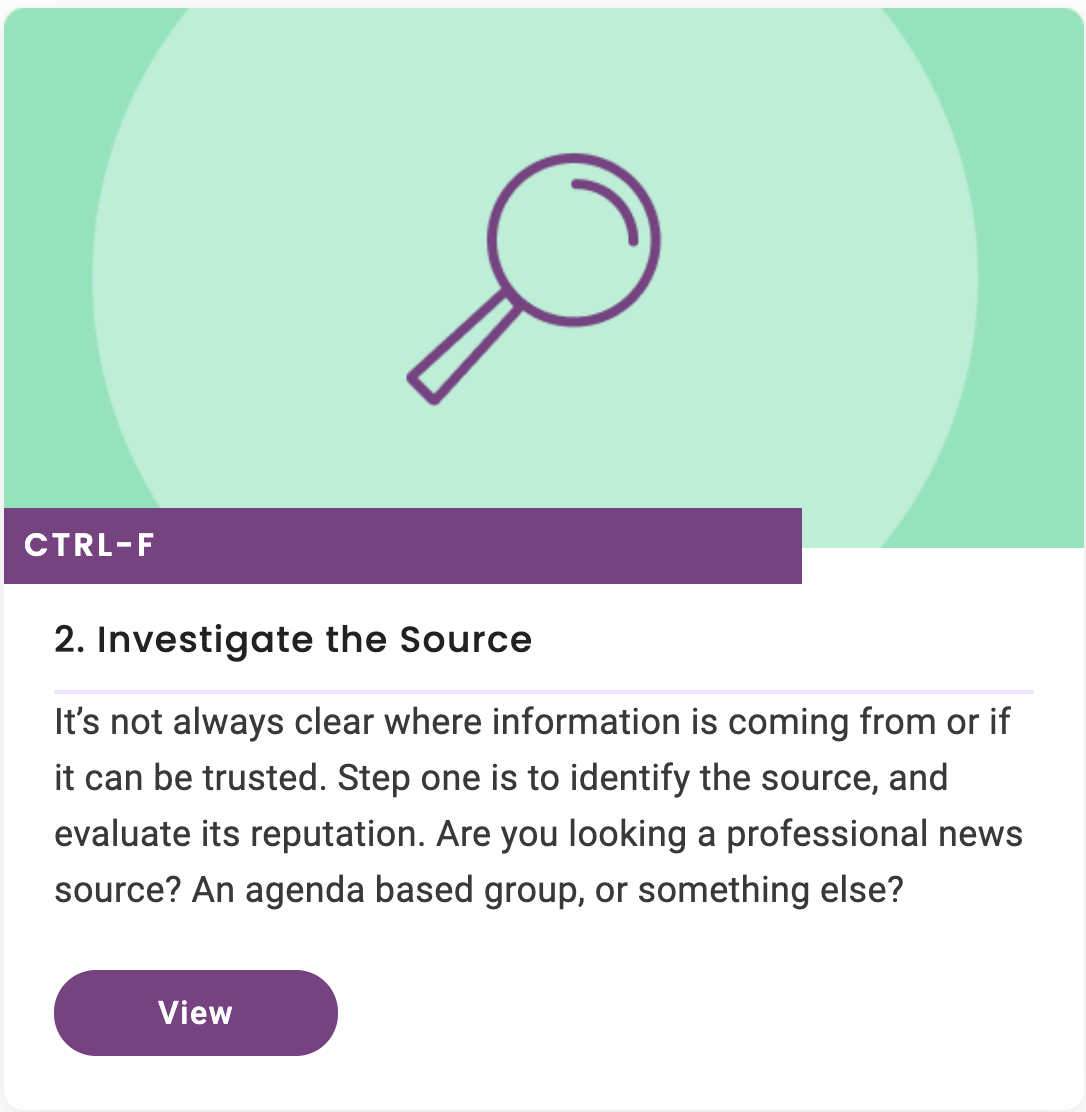 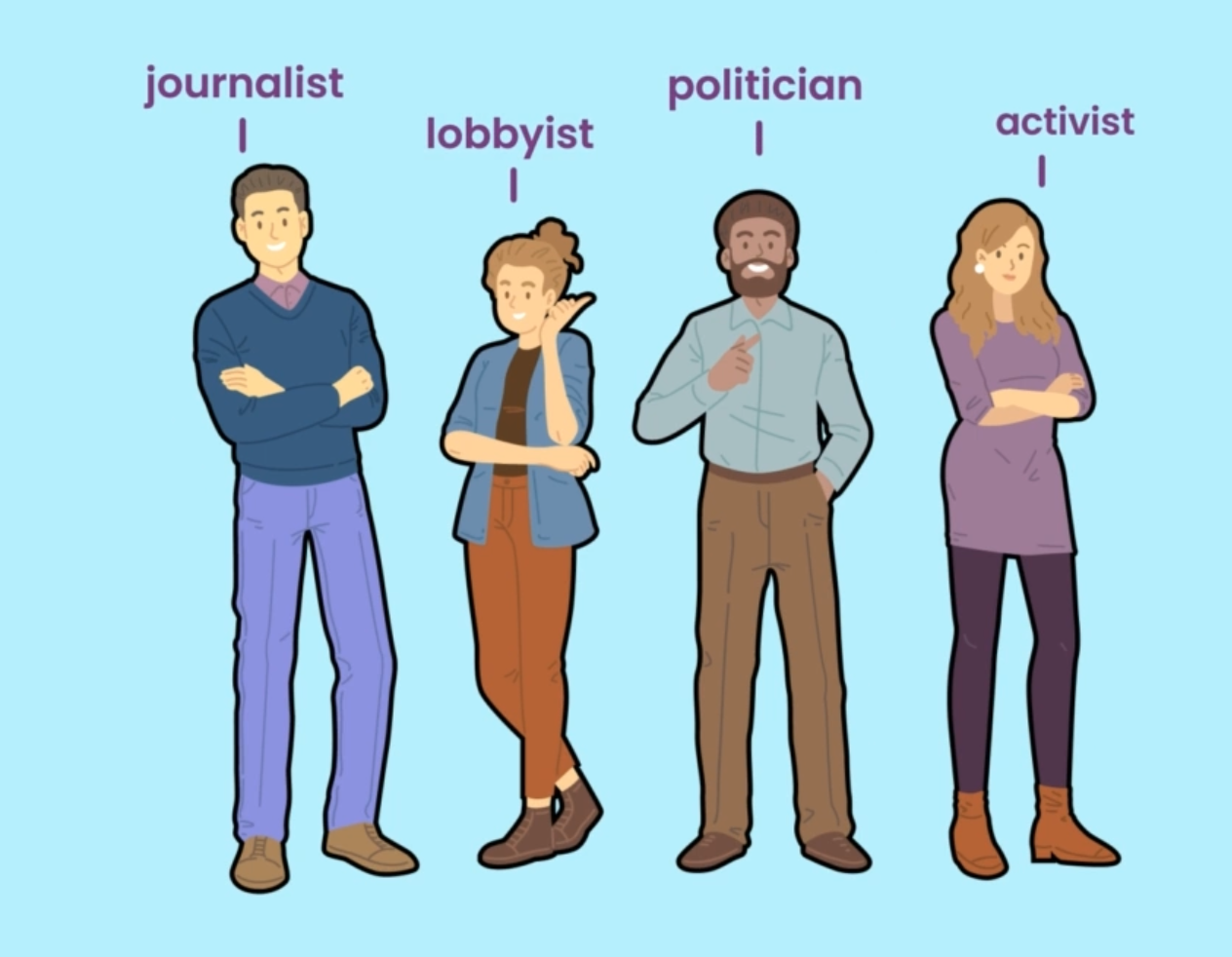 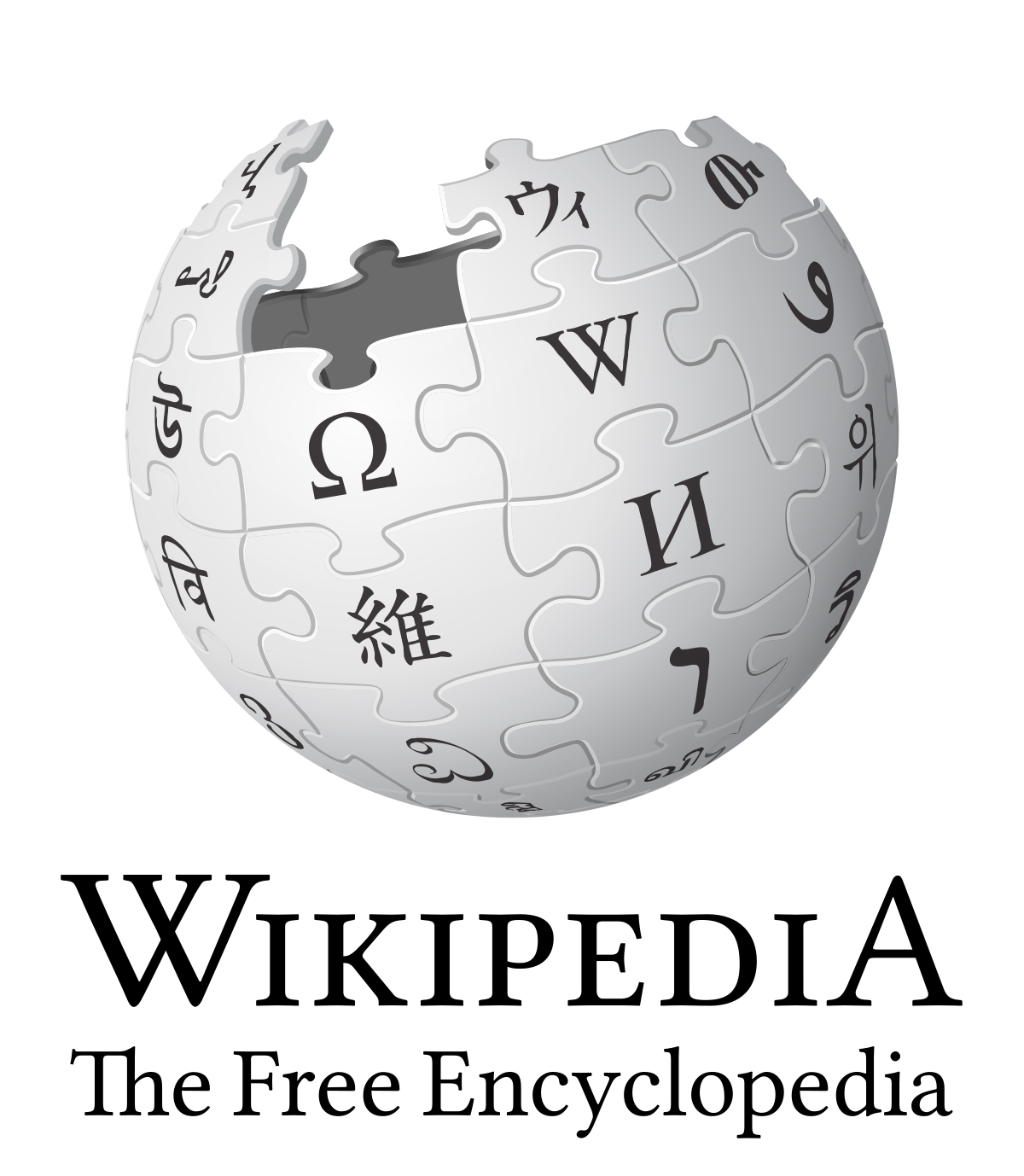 Investigating Sources
What kind of source is this?
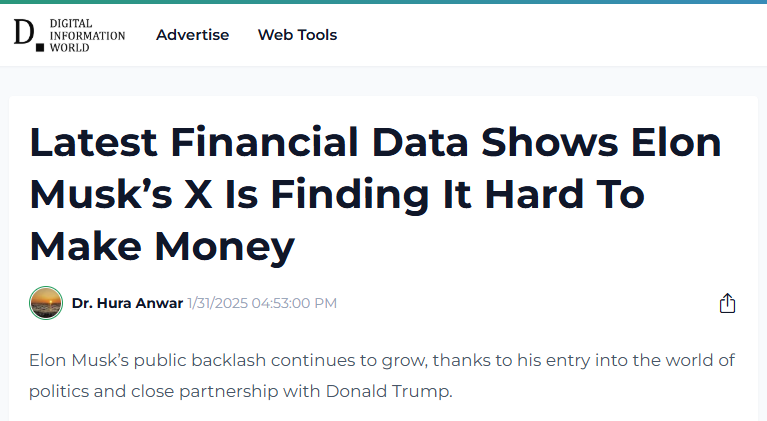 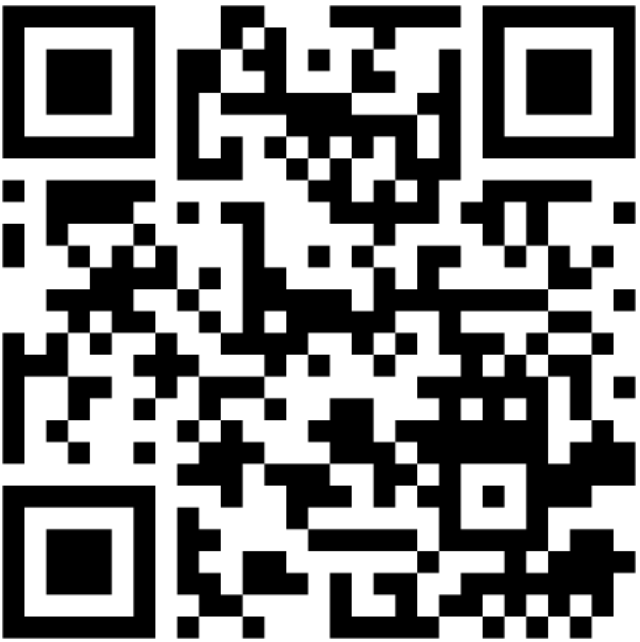 ctrl-f.ca/en/toronto2025
Demo: Just Add Wikipedia
Step 1: Go to the address bar and delete everything after the root URL
Make sure to remove the “/”
https://www.digitalinformationworld.com/2025/01/latest-financial-data-shows-elon-musks.html
root URL
Step 2: Add a space and write wikipedia 
Don’t forget to add a space
https://www.digitalinformationworld.com wikipedia
Step 3: Press “Enter”
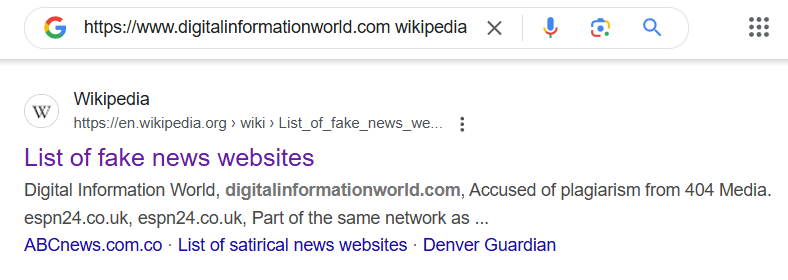 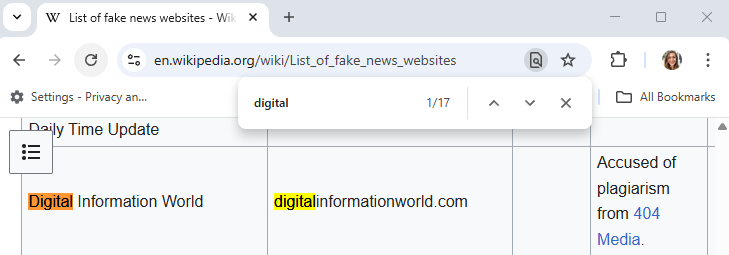 Use keyboard shortcut ctrl+F (command f on a Mac) to search for website name in the Wikipedia article
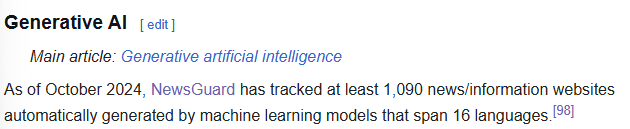 AI Problems: Using Chatbots as Sources
Please write me an article about the time Toronto was flooded with nacho cheese
Chatbots don’t verify information

They will fabricate quotes, dates, and other information if you ask it
Toronto’s Great Nacho Cheese Flood: A Delicious Disaster
Toronto has seen its fair share of strange events, but few are as bizarre—or as delicious—as the infamous nacho cheese flood. This peculiar incident, which took place in the early 2000s, left streets slick with gooey, golden cheese and had locals questioning whether they had stepped into a food-lover’s dream or a logistical nightmare.
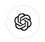 Strategy #2 Check the Claim
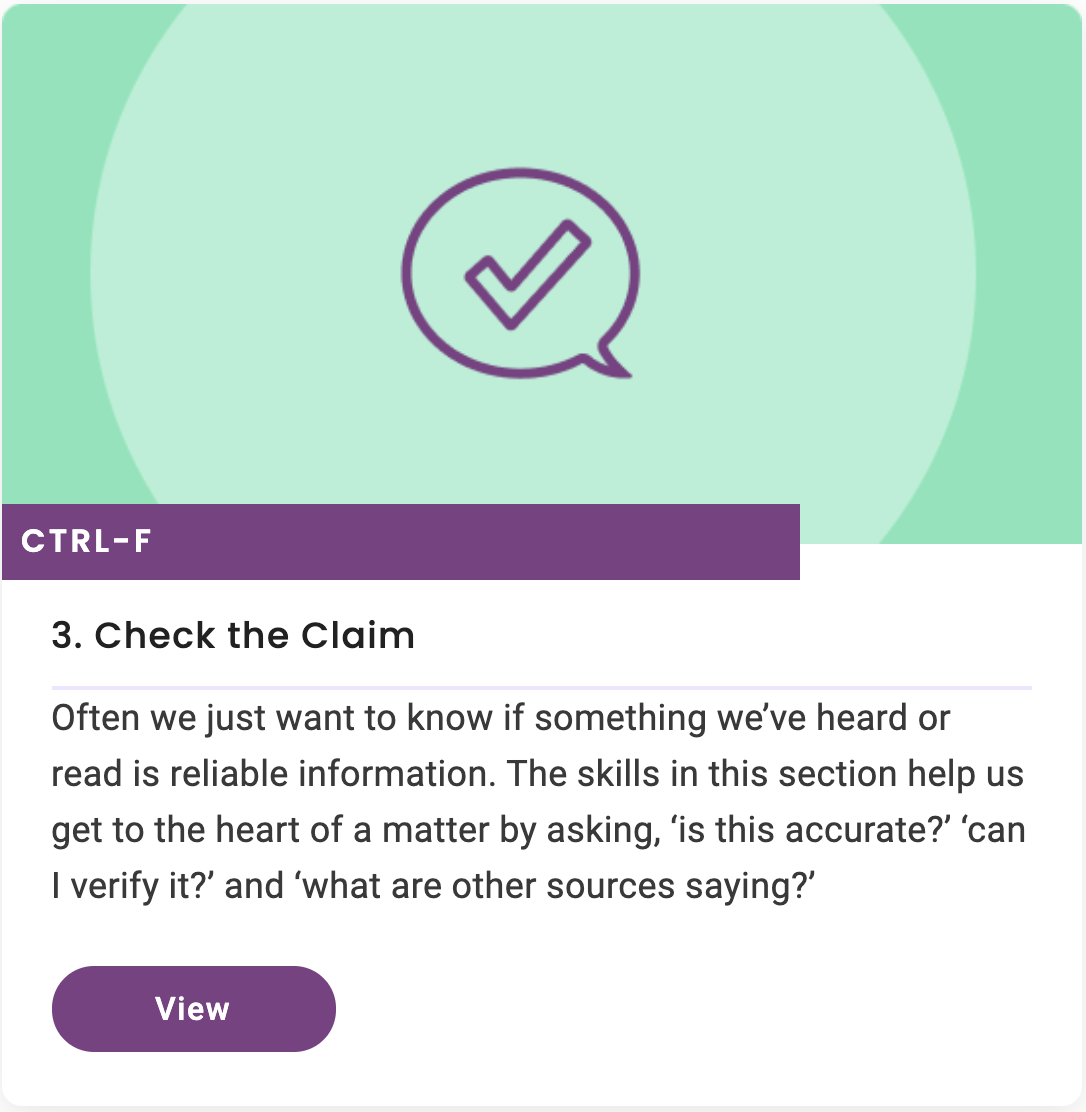 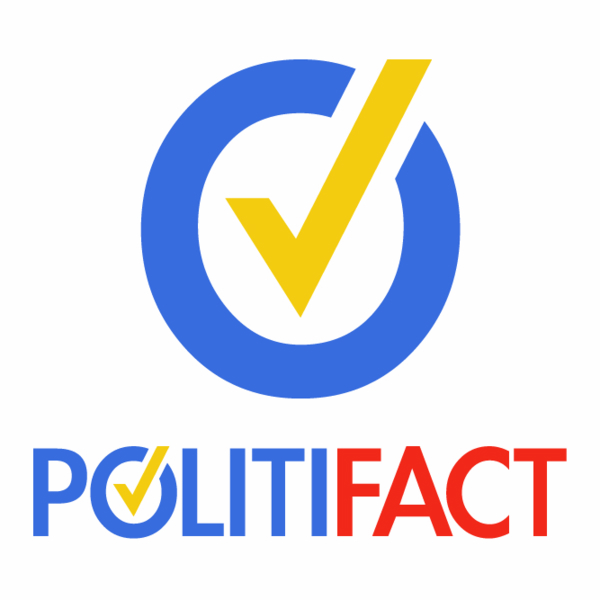 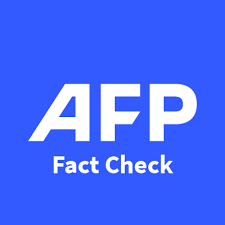 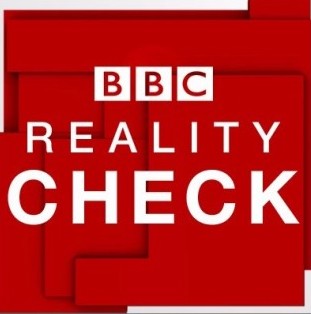 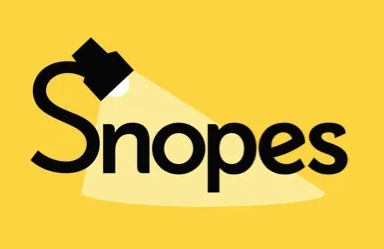 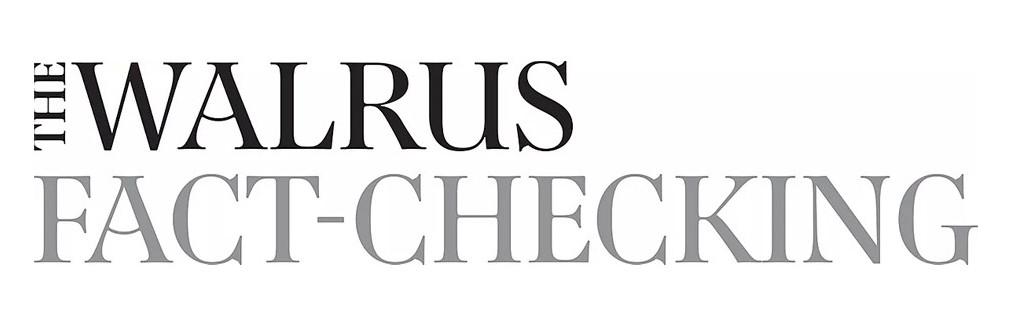 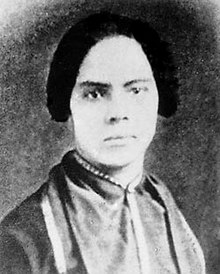 Fact-Checking Chatbots
Assignment: Write an essay about a lesser-known figure from Canadian history
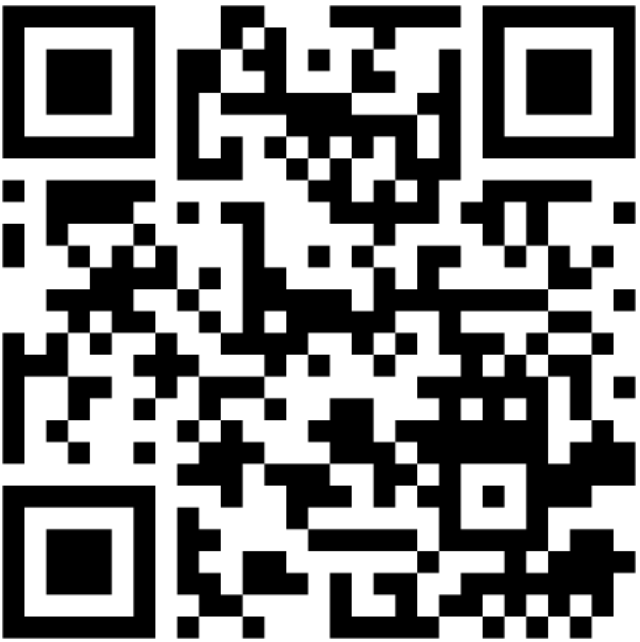 ChatGPT: “Mary Ann Shadd Cary: A Trailblazing Advocate for Civil Rights and Education”
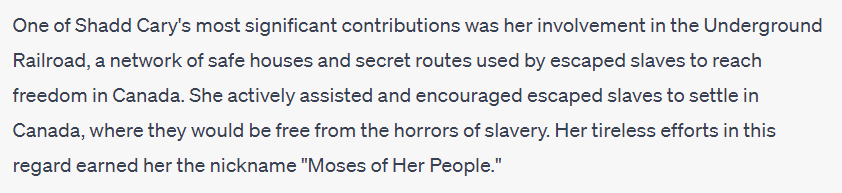 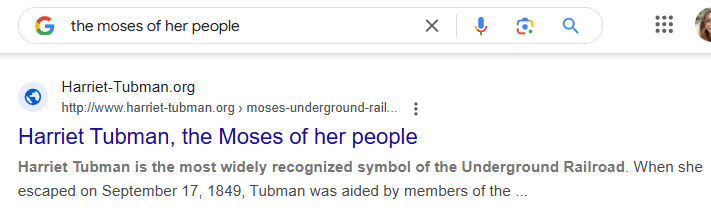 Strategy #3 Trace the Information
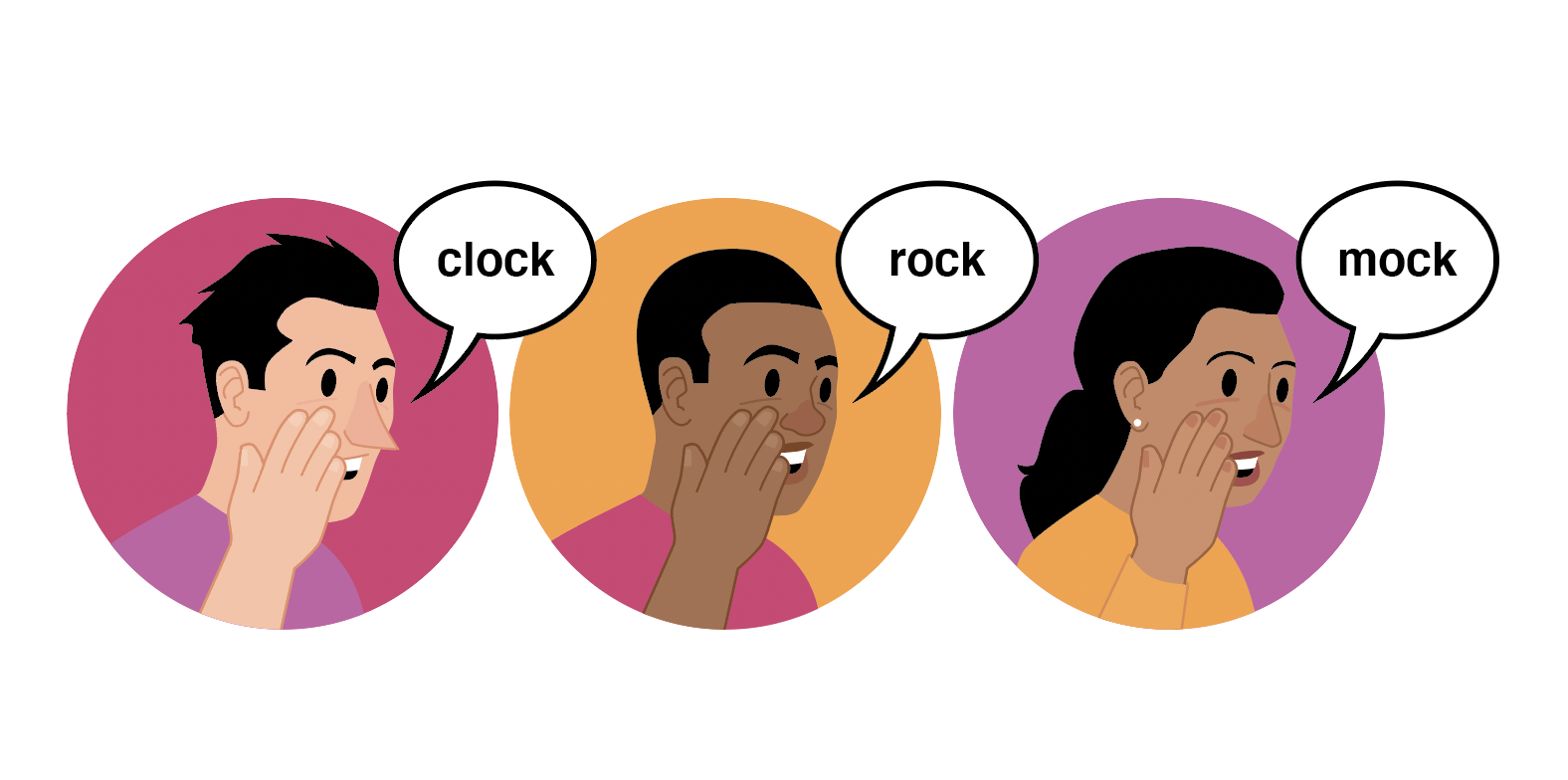 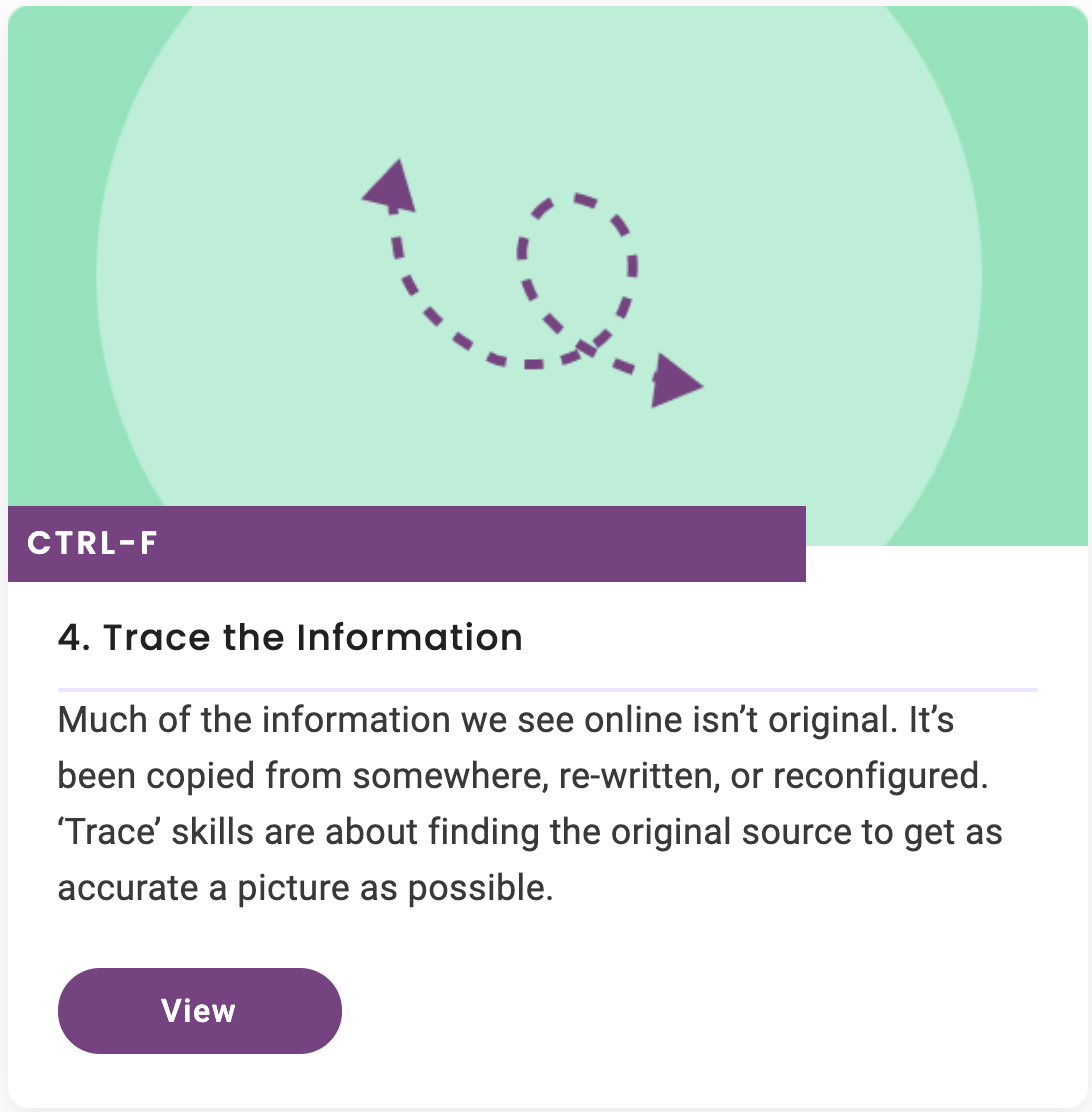 Key Skills:
Click Through 
Find
Check the Date
Reverse Image Search
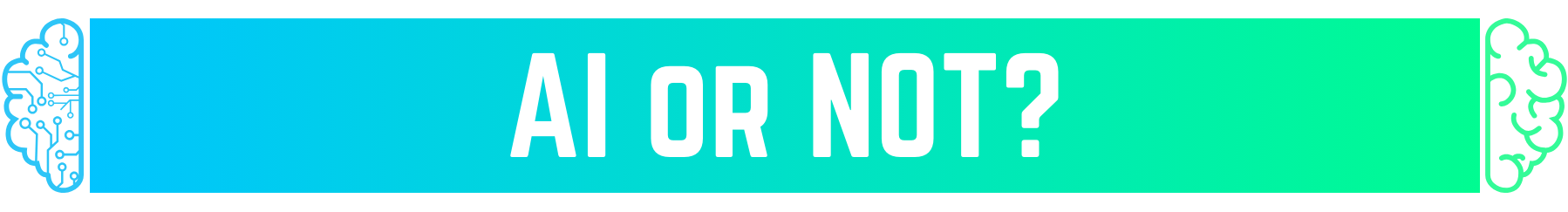 Round 2

Use your CTRL-F Verification Skills to determine whether the following video is AI generated or not.
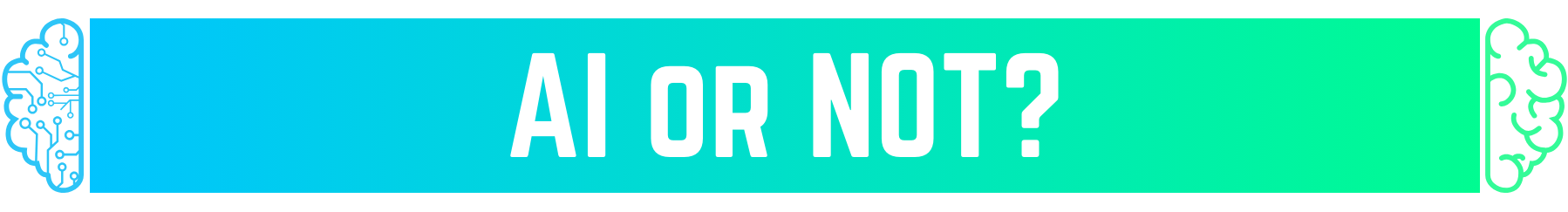 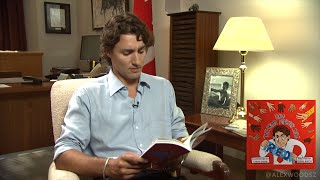 Use a keyword search to find context about this video.
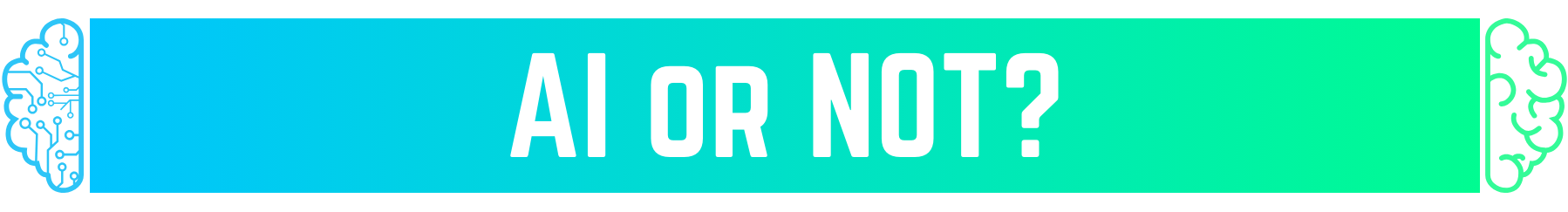 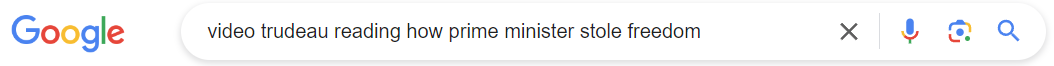 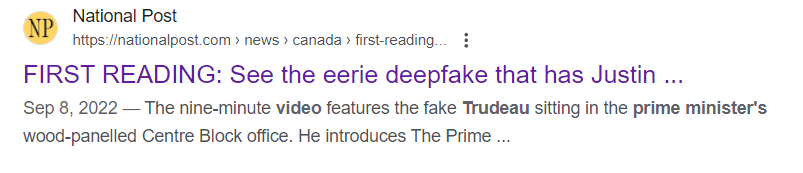 Deepfake
Any video, picture, or audio made with artificial intelligence to appear real.
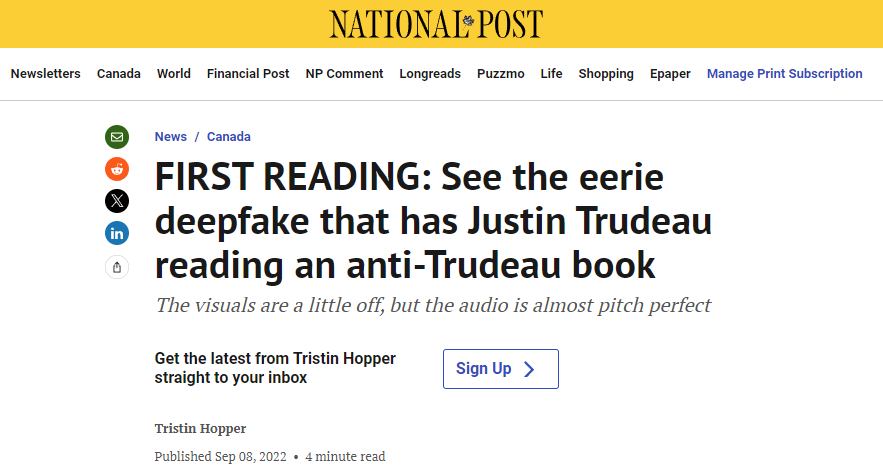 How to register
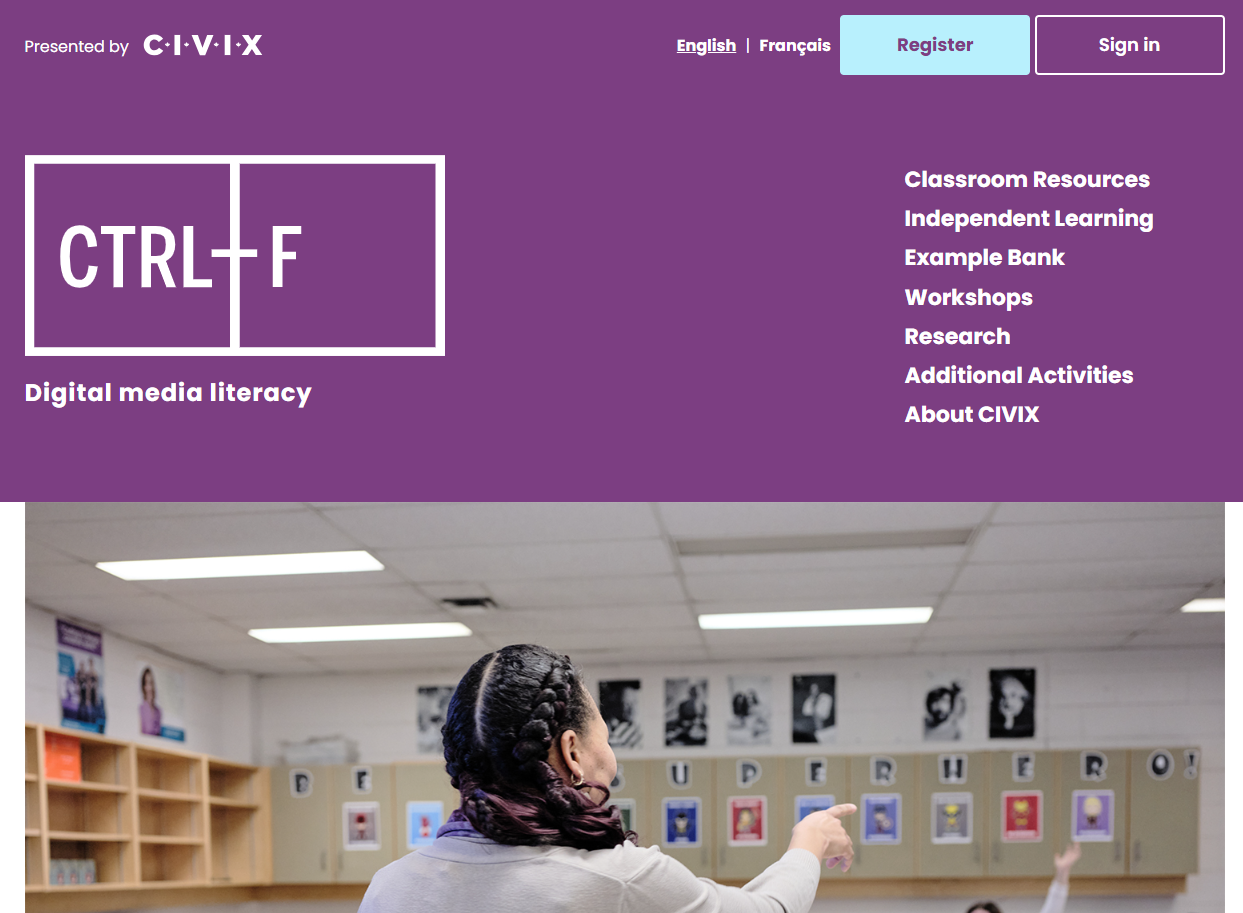 ctrl-f.ca
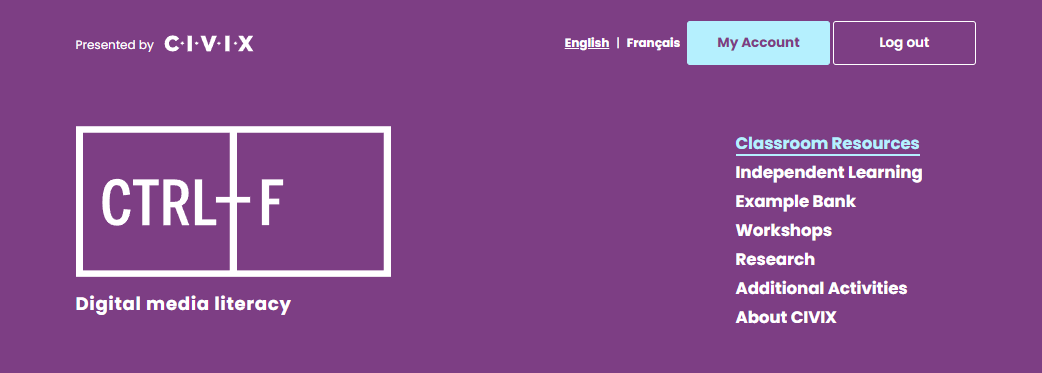 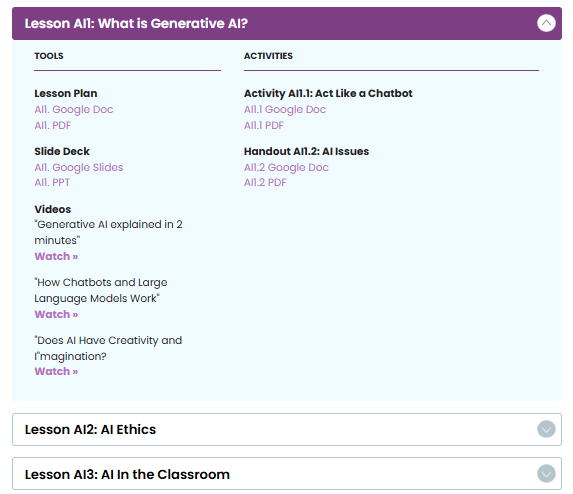 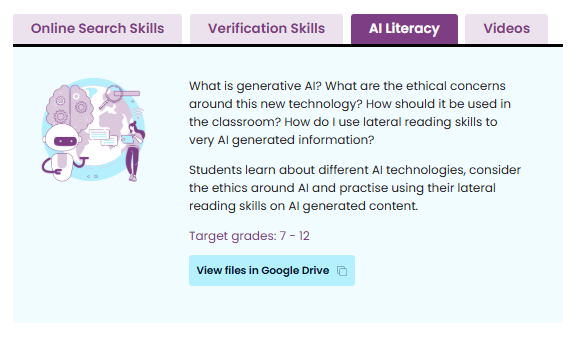 ctrl-f.ca/resources
(Registration required)
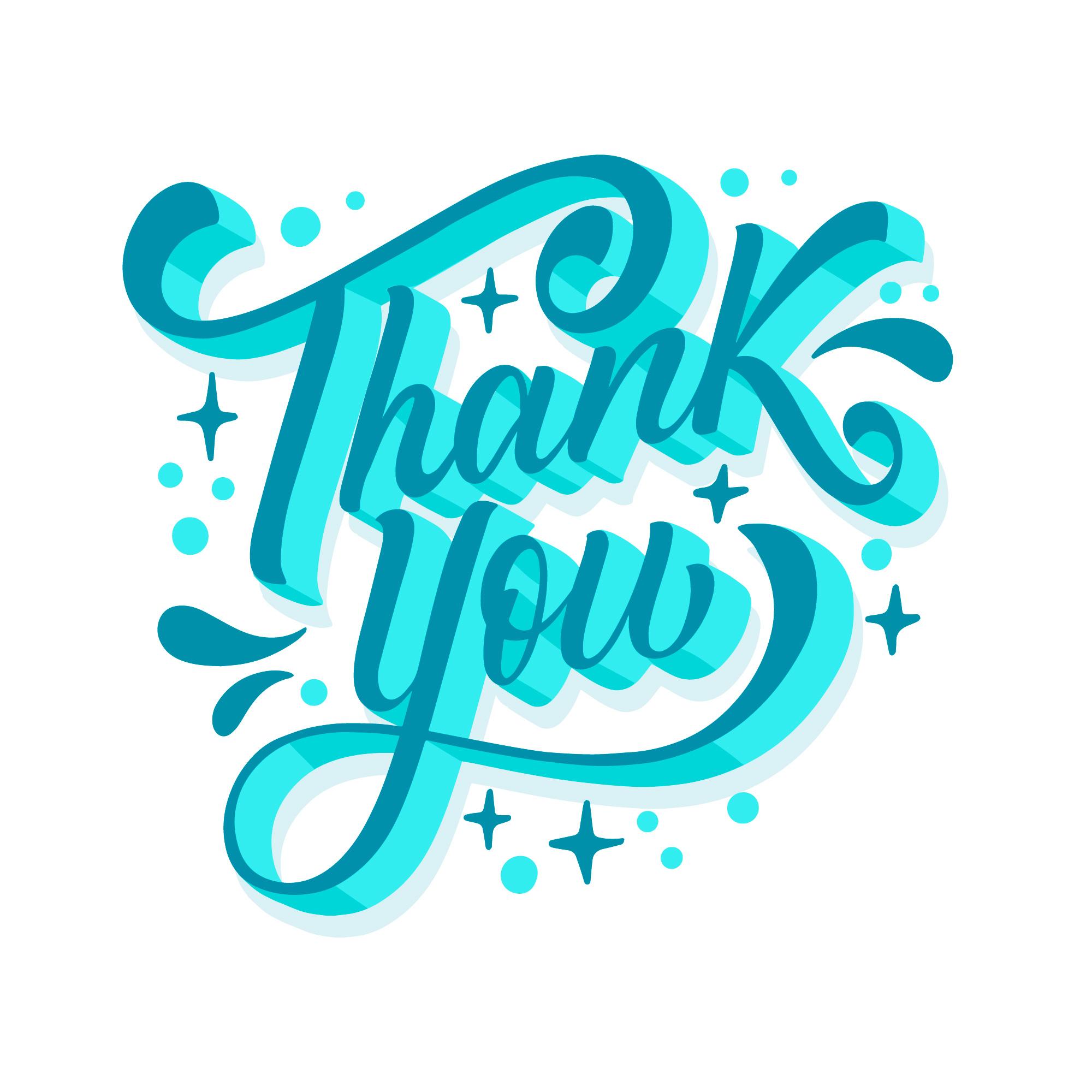 We’ll email you about:
Presentation slides, resource links, and post-event survey
Travel reimbursements
Student Vote Canada

Any questions?
Email us: hello@civix.ca